ЗВІТ 
ДИРЕКТОРАНОВОСІЛЬСЬКОГО  ЗЗСО 
РЕНІЙСЬКОЇ МІСЬКОЇ РАДИ
КАРАЧЕБАН ВІТАЛІЯ МИКОЛАЙОВИЧА
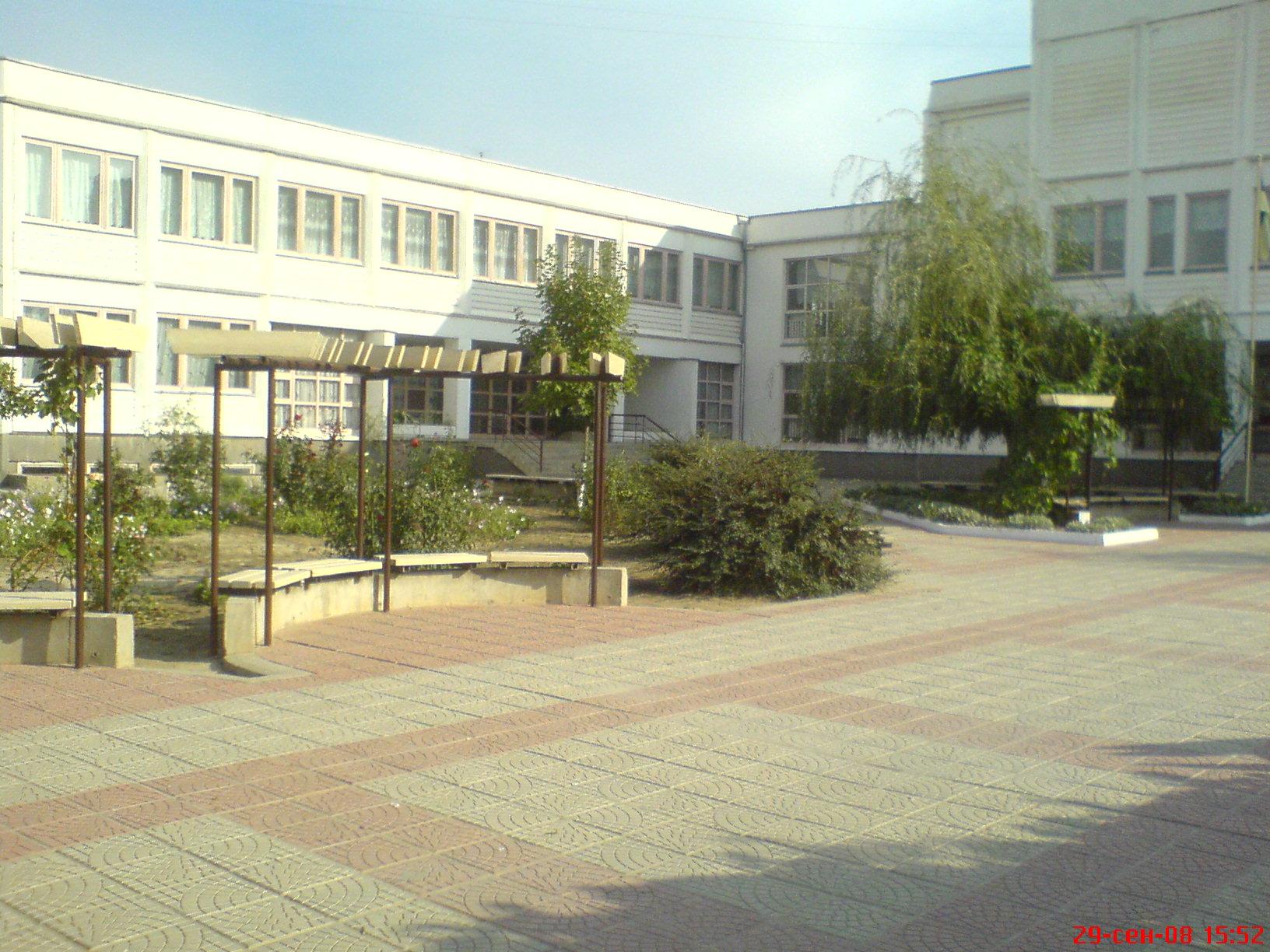 2022–2023 
навчальний рік
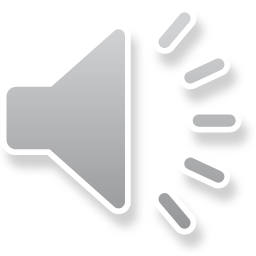 АДМІНІСТРАЦІЯ ЗАКЛАДУ
Директор ЗЗСО – Віталій Карачебан

Заступники директора – 
  Мітіогло М.М.
  Узун А.В.                                                                        Карачебан О.І.
  Барак М.І.
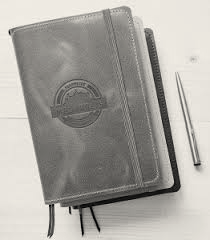 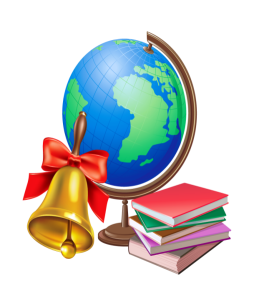 ДОПОМІЖНІ СЛУЖБИ
Педагог-організатор – Бринза О.І. – 0,5 ст.
					Карачебан О.І. – 0,5 ст.
Соціальний педагог – Павєл Л.О.
Психолог – Дунав О.О.
Секретар – Карачебан В.М.
Медична сестра – Тихня В.Д.
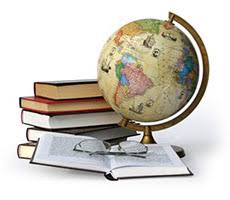 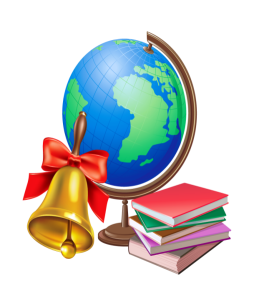 Склад педпрацівників станом на 1 червня 2023р.
ПЕДАГОГІЧНІ ЗВАННЯ
Усього 45 + 1 бібліотекар
ПЕДАГОГІЧНІ КАТЕГОРІЇ
Атестація педпрацівників2022-2023н.р.
Всього : 45 + 1 бібліотекар
Підлягають атестації – 10
Атестовано – 10
Кваліфікаційні категорії :
Вища категорія – 8 
	встановлено – 0
	підтверджено – 8
І категорія  - 1 
	встановлено – 0
	підтверджено – 1
ІІ категорія – 0
Спеціаліст – 0
Спеціаліст 11 розряду – 1
	встановлено – 0
	підтверджено - 1
Педагогічні звання : 
«Учитель – методист » - 1
	встановлено – 0
	підтверджено – 1
«Старший учитель » - 4
	встановлено – 2
	підтверджено - 2
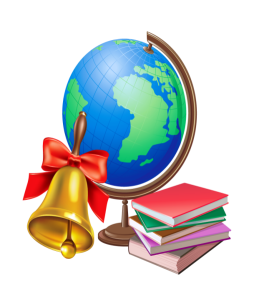 Курси підвищення кваліфікації вчителів за 2022 – 2023 н.р. Відповідно до плану роботи закладу курсову перепідготовку пройшли всі вчителі -
100 %
Ізмаїльський ДГУ  - 1
КЗВО «Одеська академія неперервної освіти» - 2
«EdEra» – 16
«Prometheus» - 11
«На урок» - 2
«Всеосвіта»  - 1 
Інститут НАПН України – 6
Освітній портал «Знання» - 7
ПНЗ «Київський інститут післядипломної освіти» - 1
Одеський ОГЦПО - 1
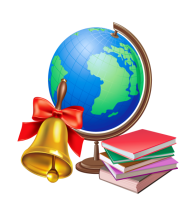 В ШКОЛІ -  394  учнів   23 КЛАСИ
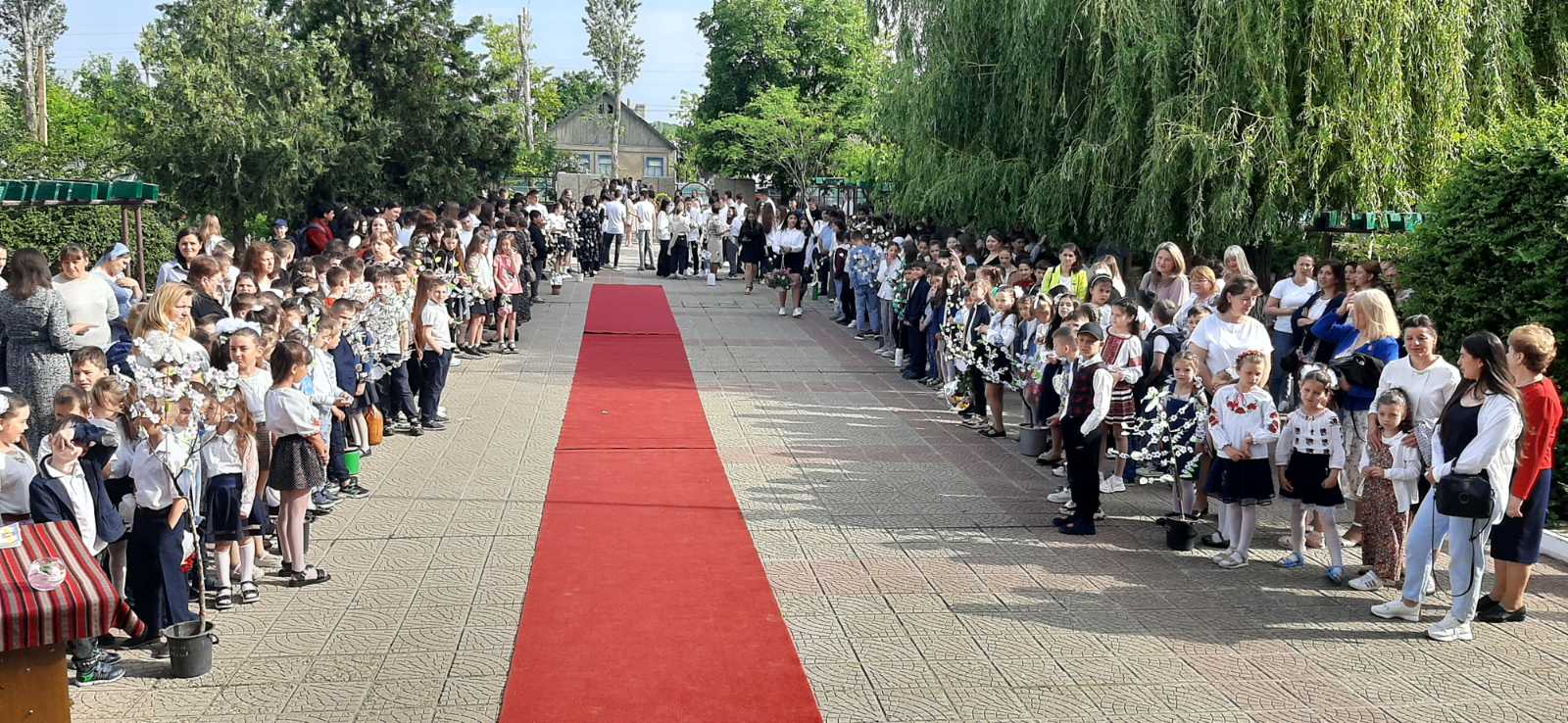 1-4 – 9 класів;  
5-9 – 11 класів;
10-11 – 3 класи;
10 кл. – географічний  профіль; 
11 – А  кл. – філологічний профіль 
11 – Б кл. – географічний профіль
 				Із інклюзивним навчанням :
				3 класи – 5 учнів
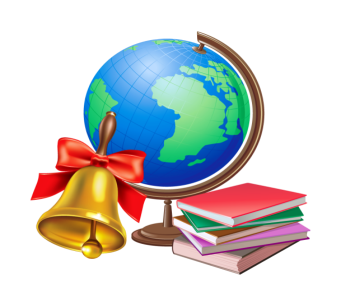 Академічна успішність
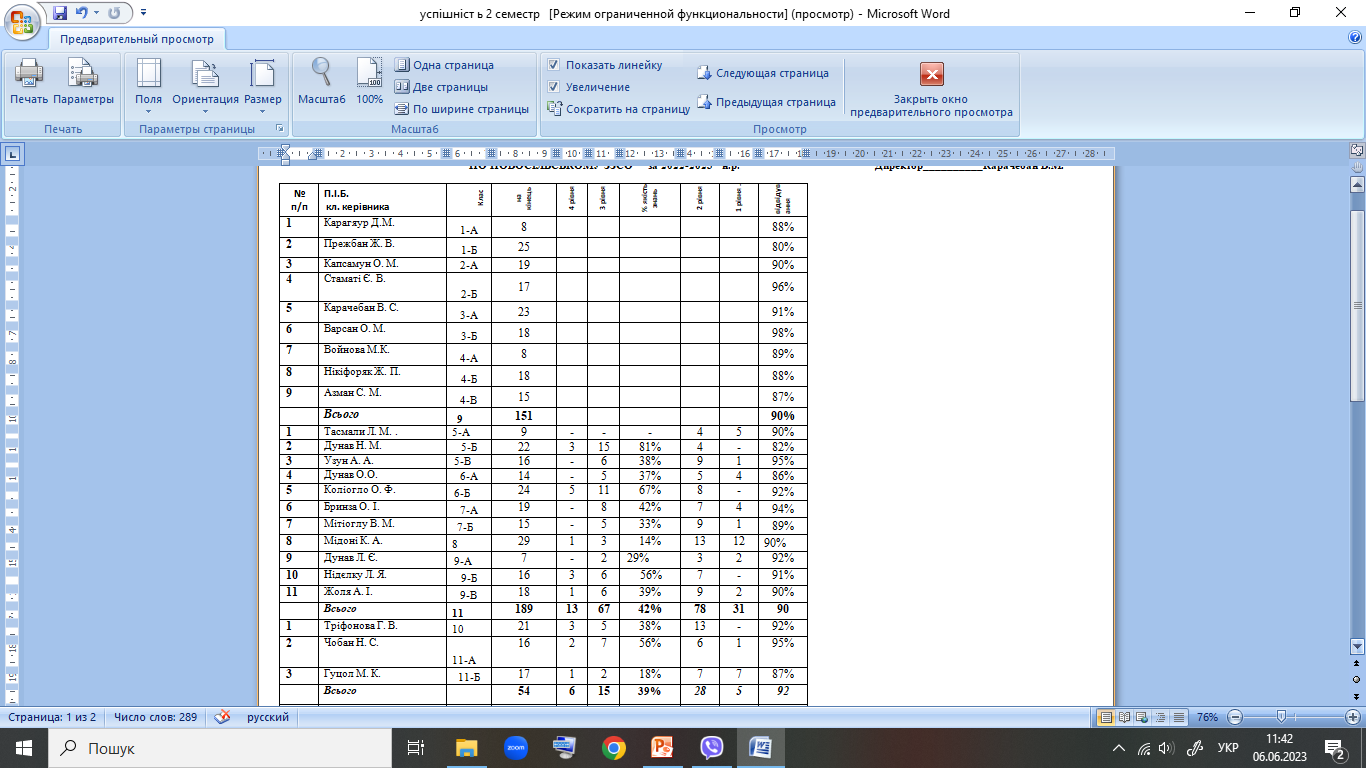 Інклюзивне навчання  організовано для дітей з ООП. Утворені 3 класи (5 учнів) з інклюзивним навчанням: 1-Б (2 учні), 4-А– 1 учень, 5-А клас – 2 учня.Для кожного учня з особливими освітніми потребами наказом по закладу було затверджено склад команди психолого-педагогічного супроводу дитини з особливими освітніми потребами, до якої на постійній основі були залучені вчителі-предметники, які викладають у даному інклюзивному класі, та залучені фахівці з ІРЦ.
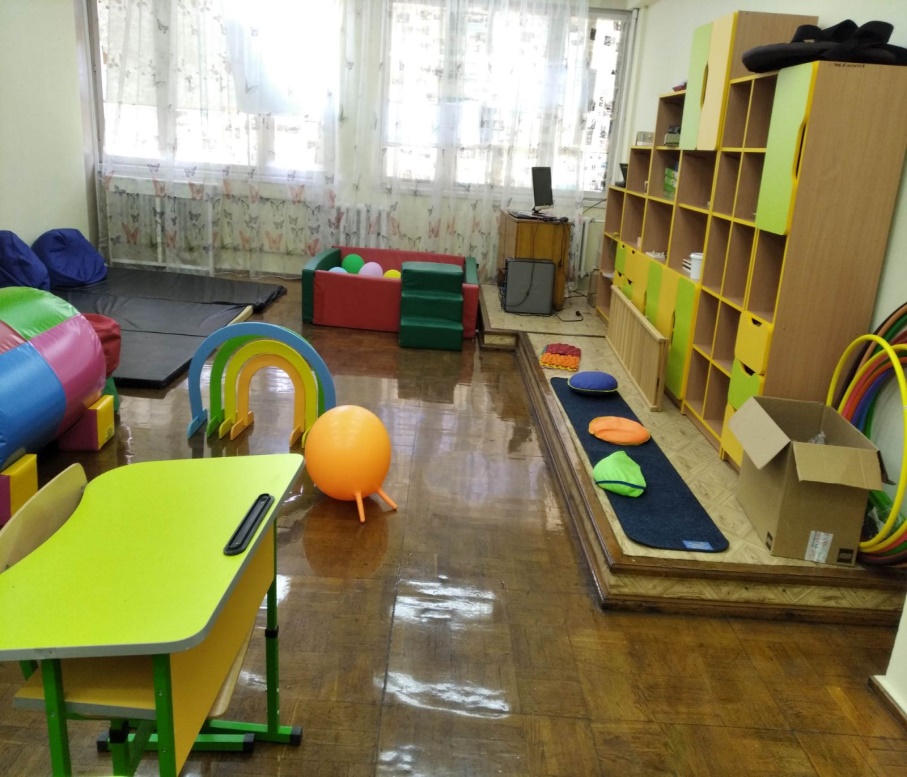 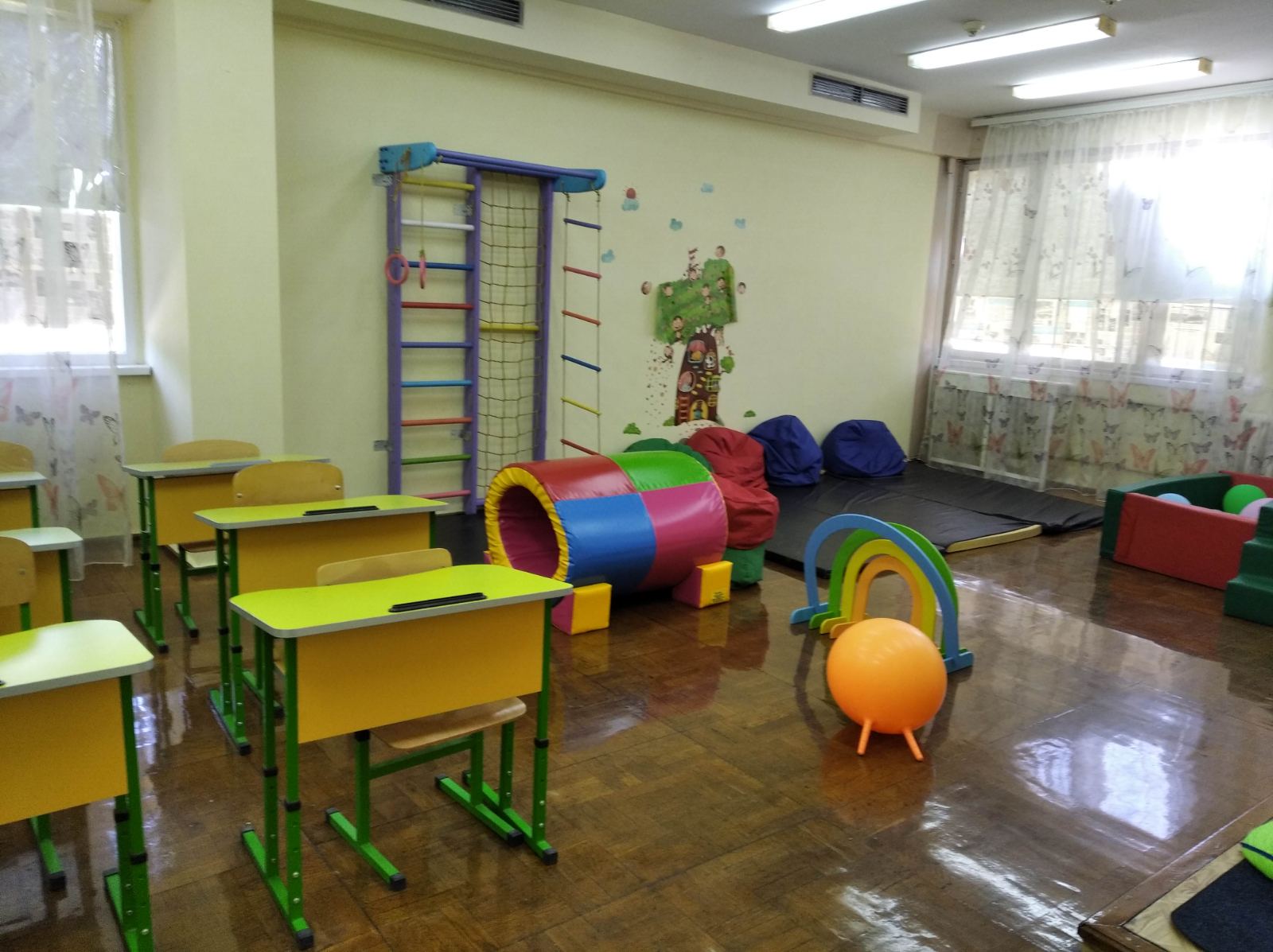 Команда супроводу в складі постійних учасників та залучених фахівців, в активній співпраці з батьками учнів з особливими .освітніми потребами, розробили індивідуальні програми розвитку для кожної дитини та систематично проводили моніторинг її виконання з метою коригування та визначення динаміки розвитку дитини.
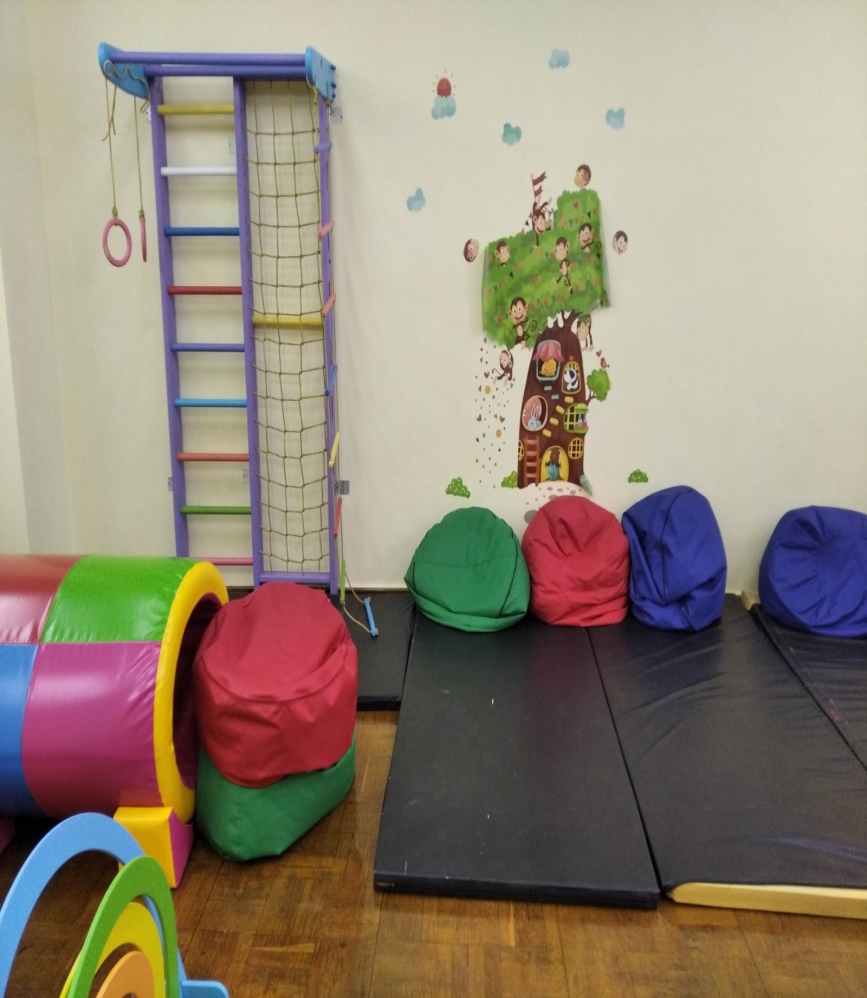 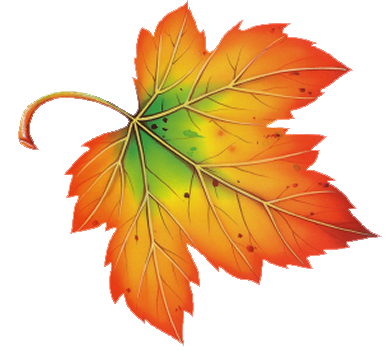 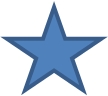 Про підсумки та результативність участі учнів у предметних    	олімпіадах  ,конкурсах  , МАН
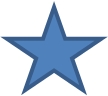 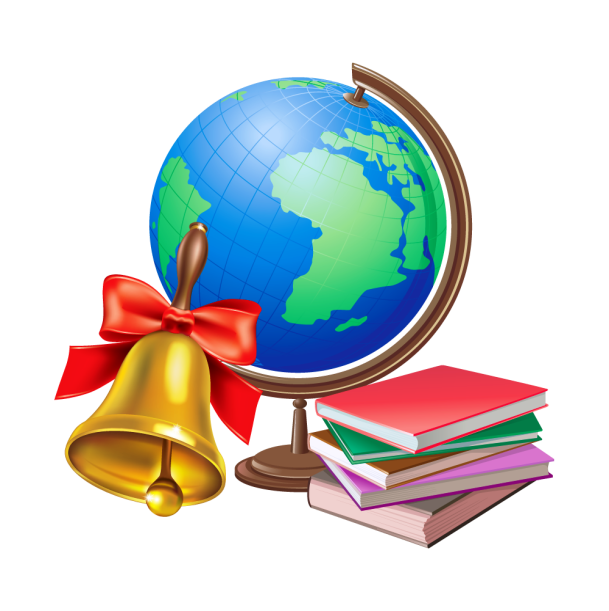 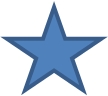 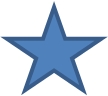 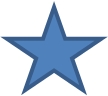 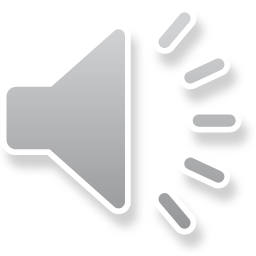 Шкільний етап  предметних олімпіад
(Призери – 21 учень)
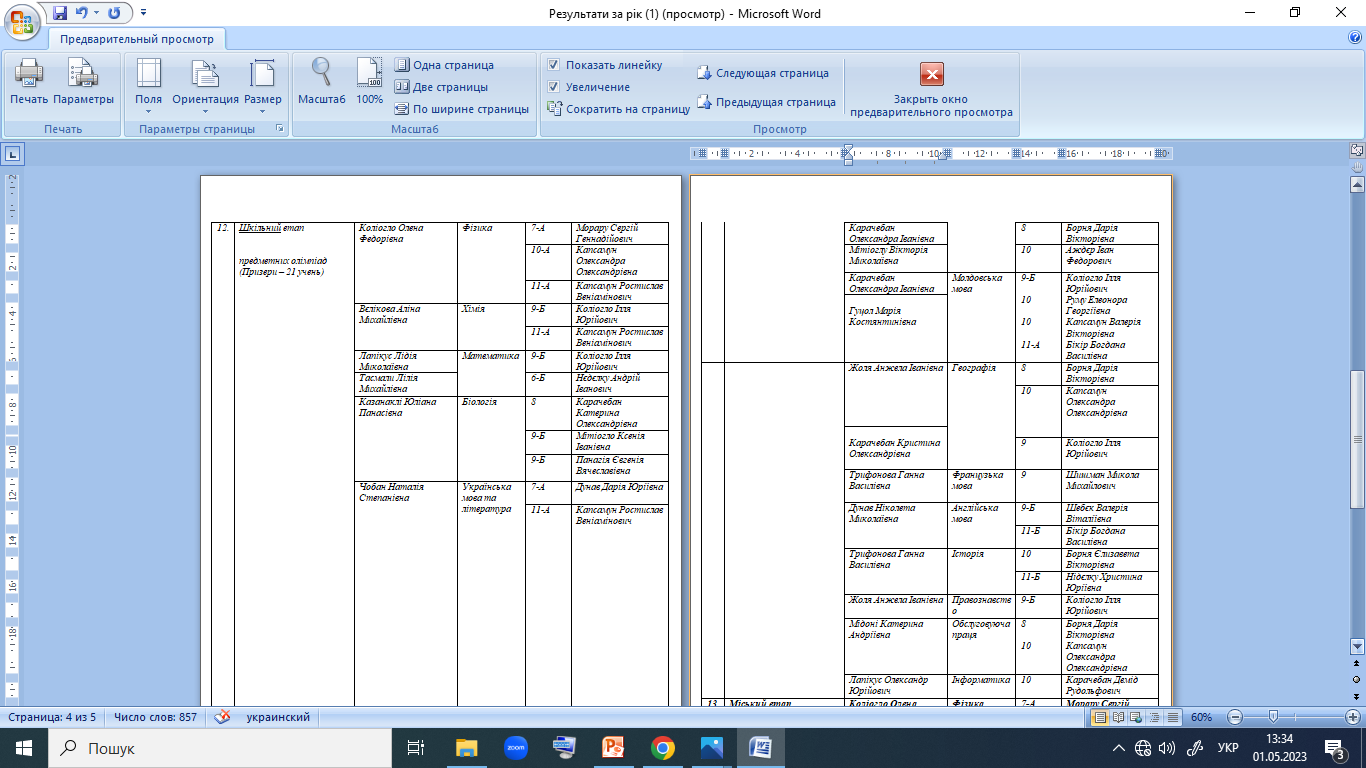 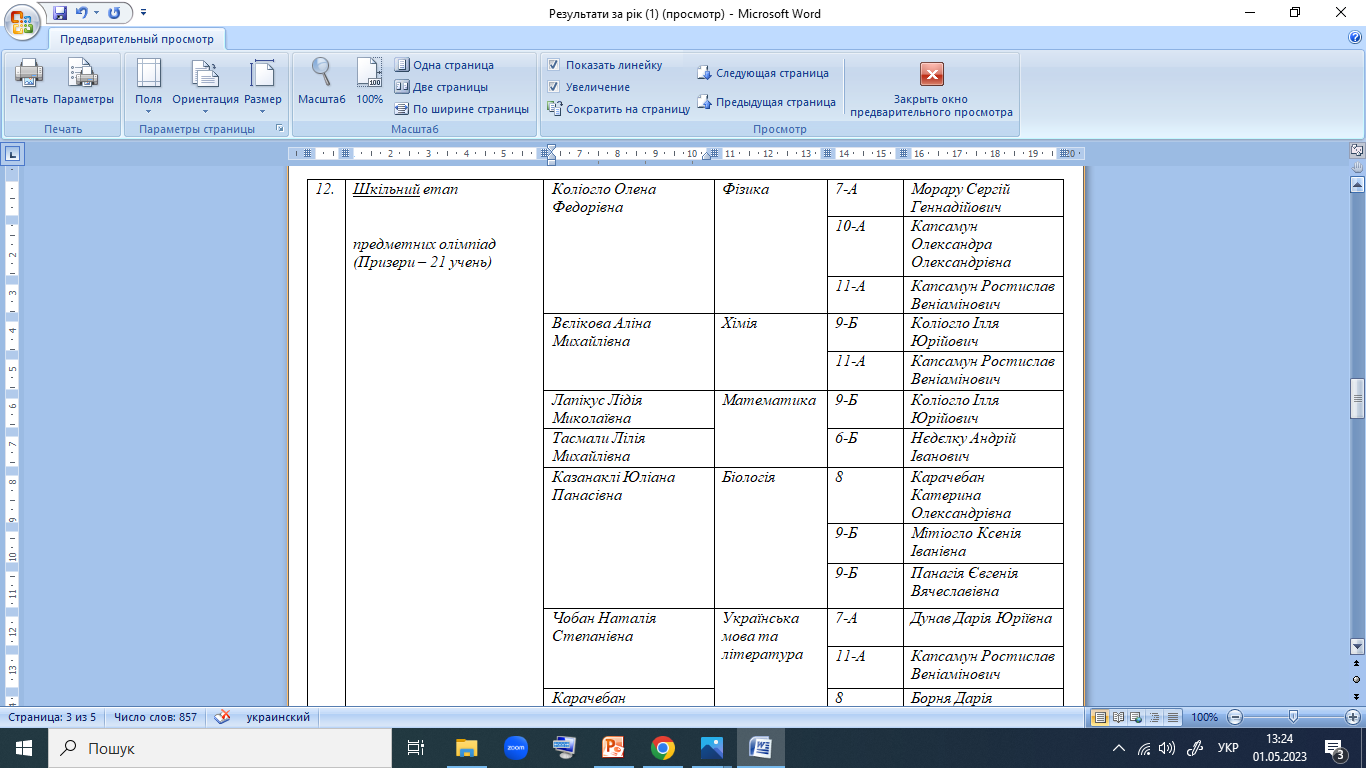 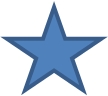 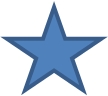 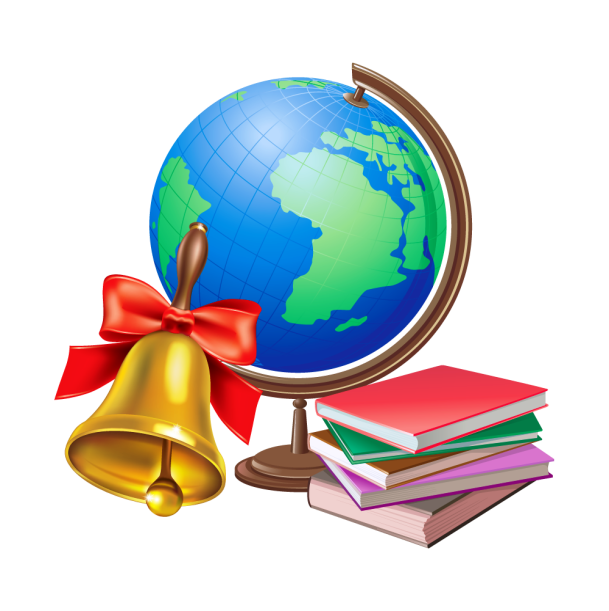 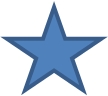 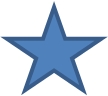 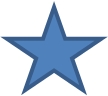 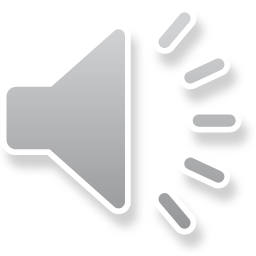 Міський етап  предметних олімпіад
(Призери – 16 учнів)
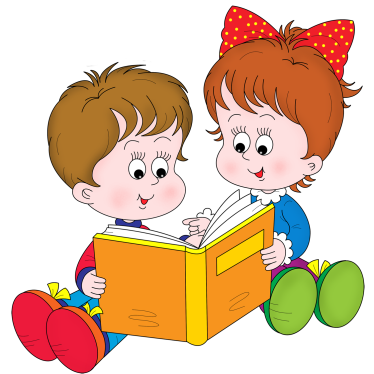 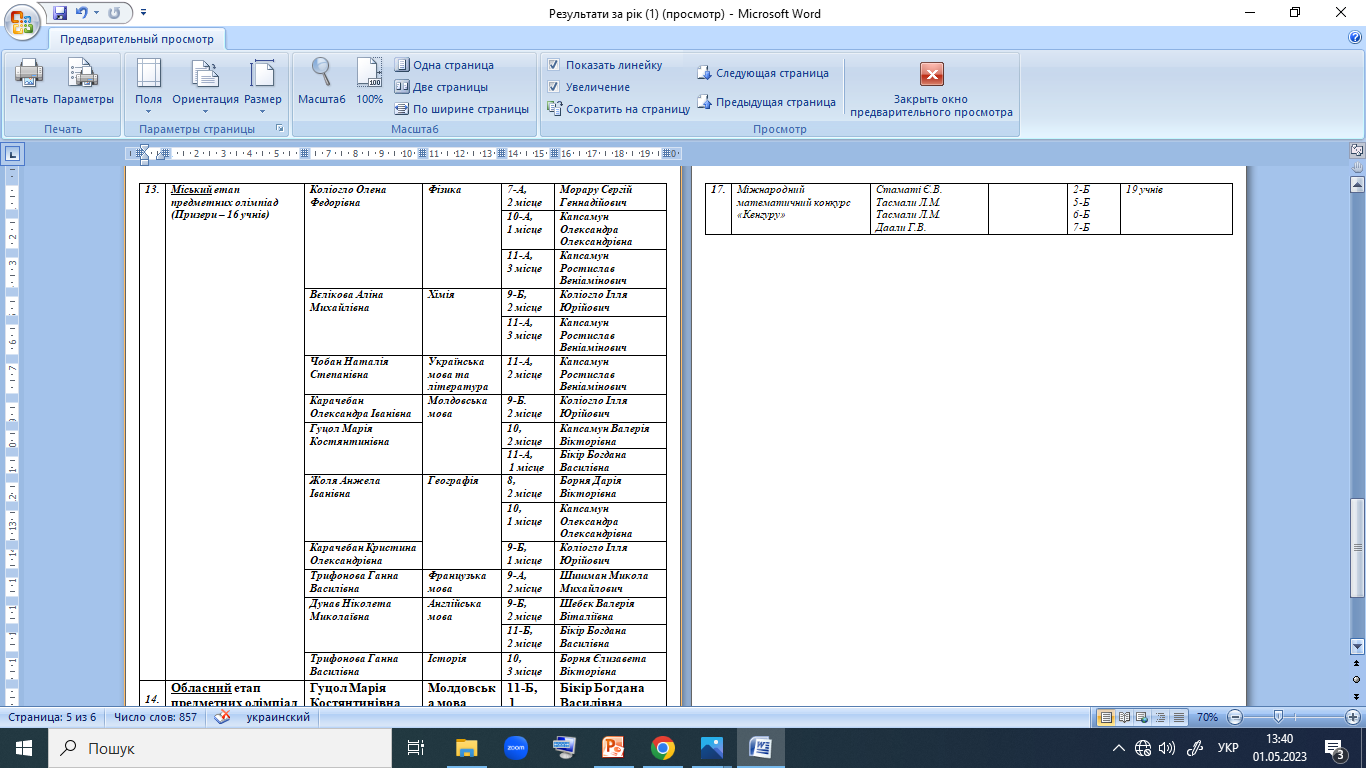 Обласний етап  предметних олімпіад
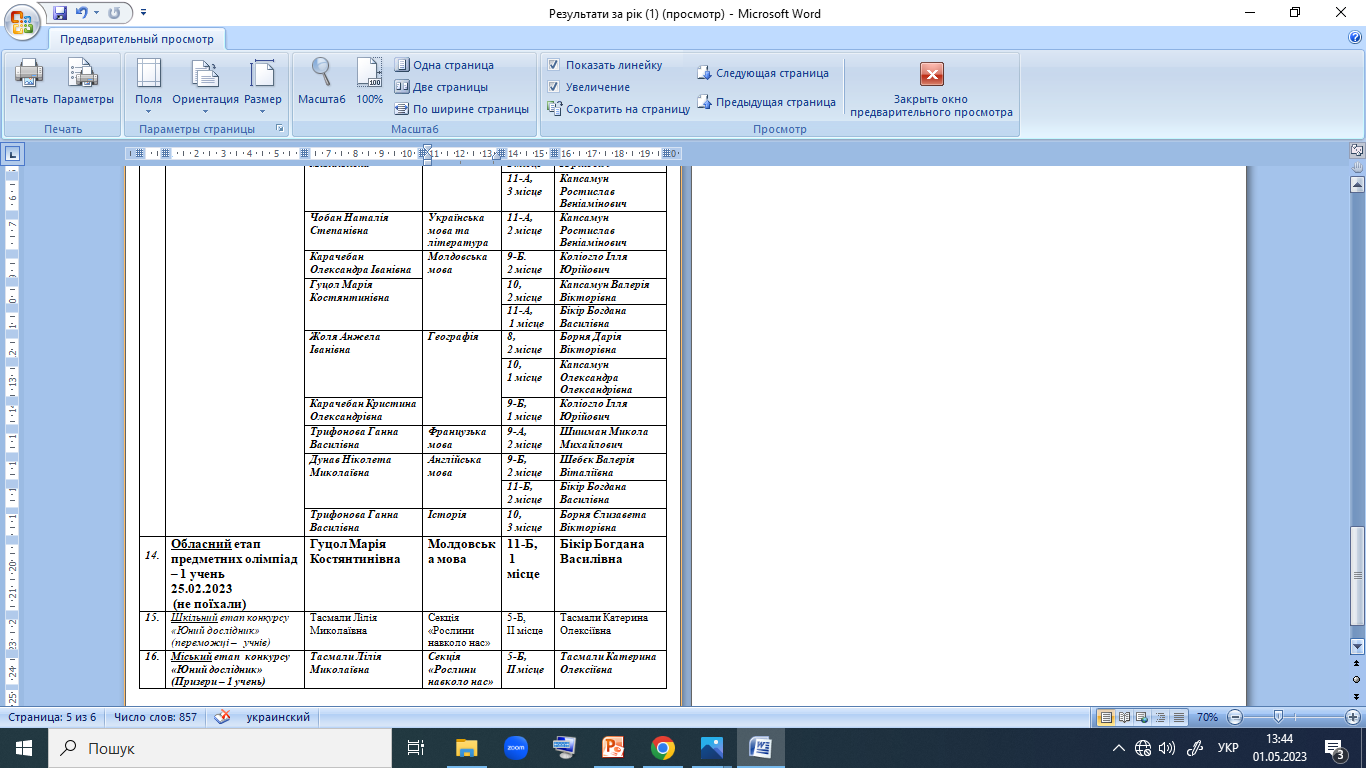 Шкільний етап конкурсу імені Шевченка (переможці – 7 учнів)
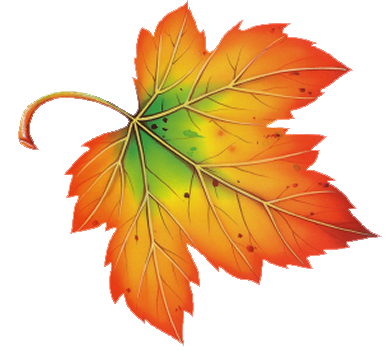 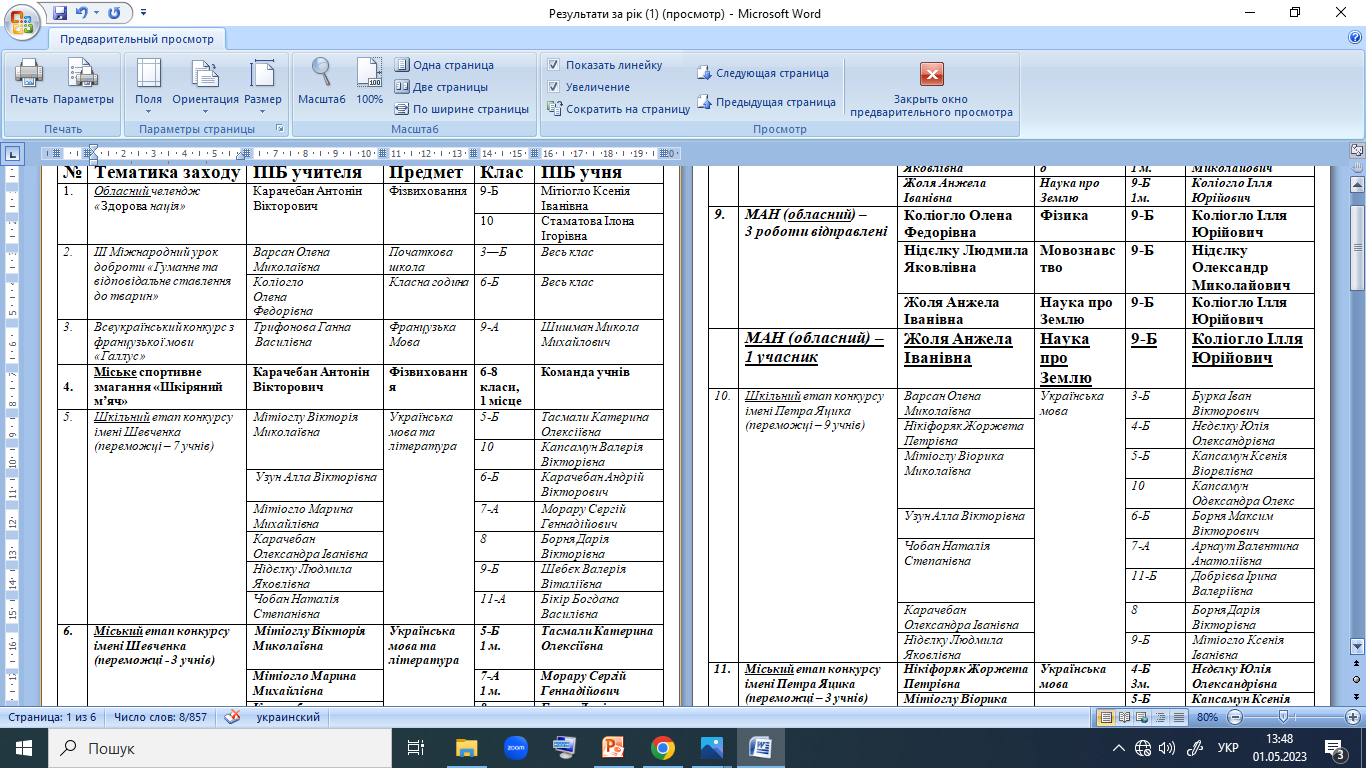 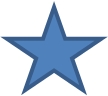 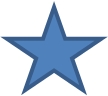 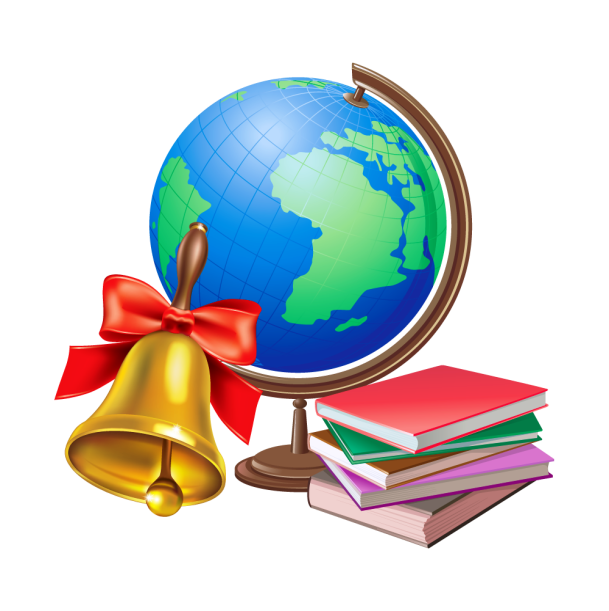 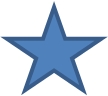 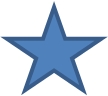 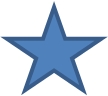 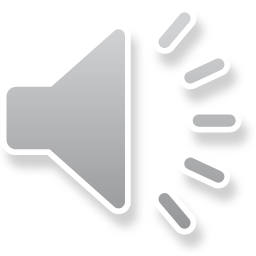 Міський етап конкурсу імені Шевченка 
(переможці - 3 учнів)
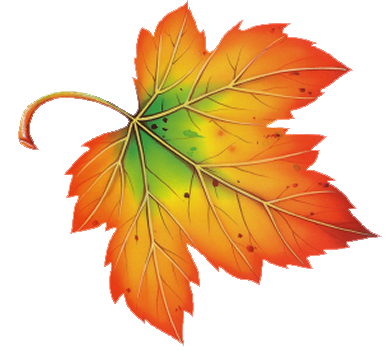 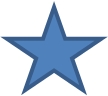 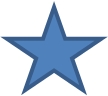 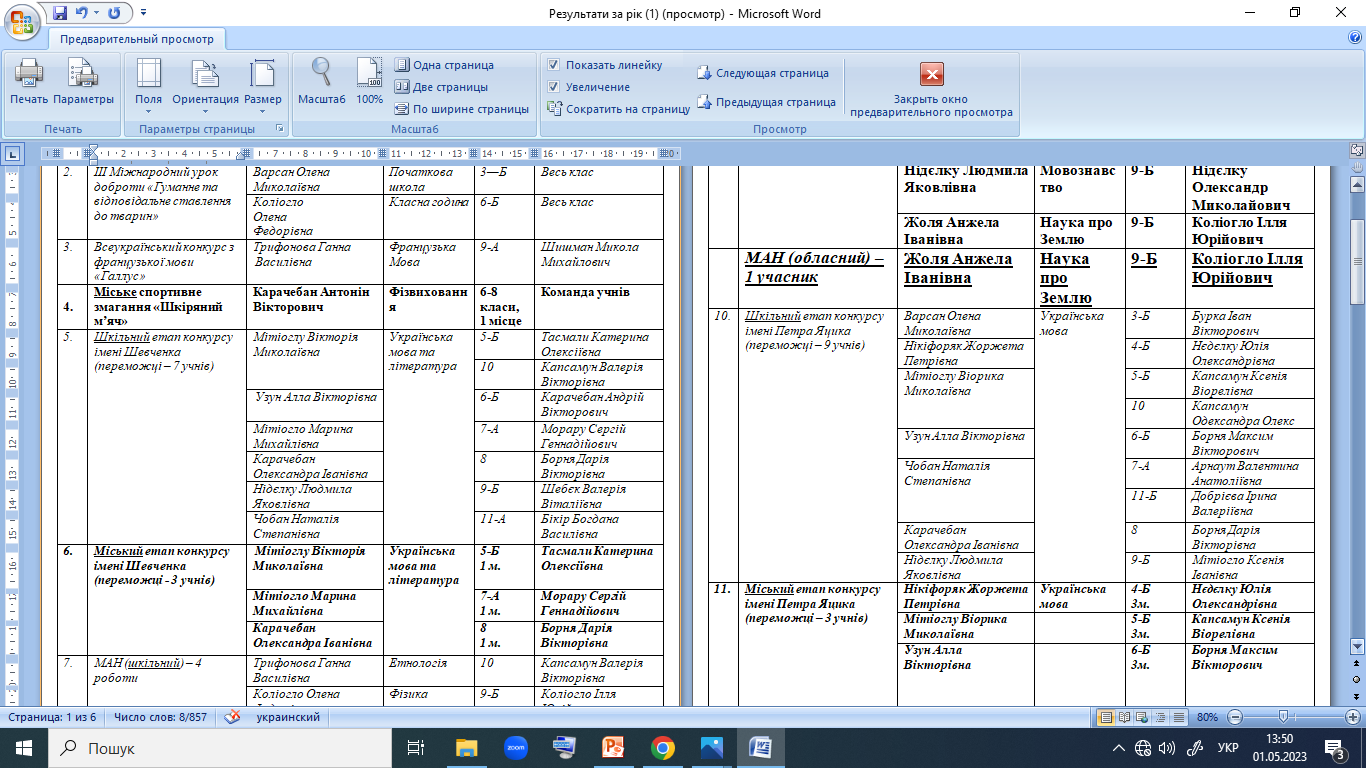 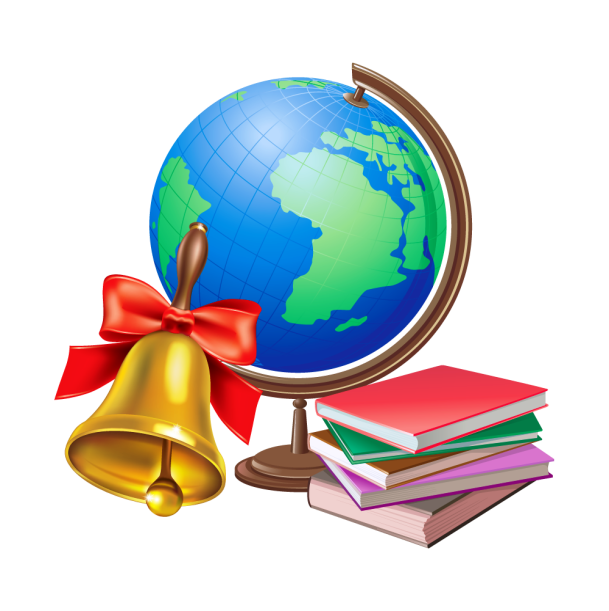 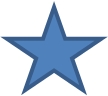 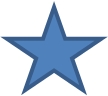 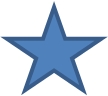 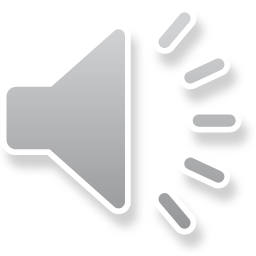 Шкільний етап конкурсу імені Петра Яцика (переможці – 9 учнів)
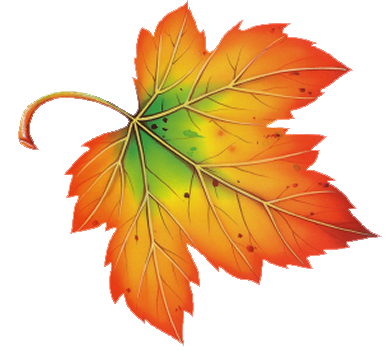 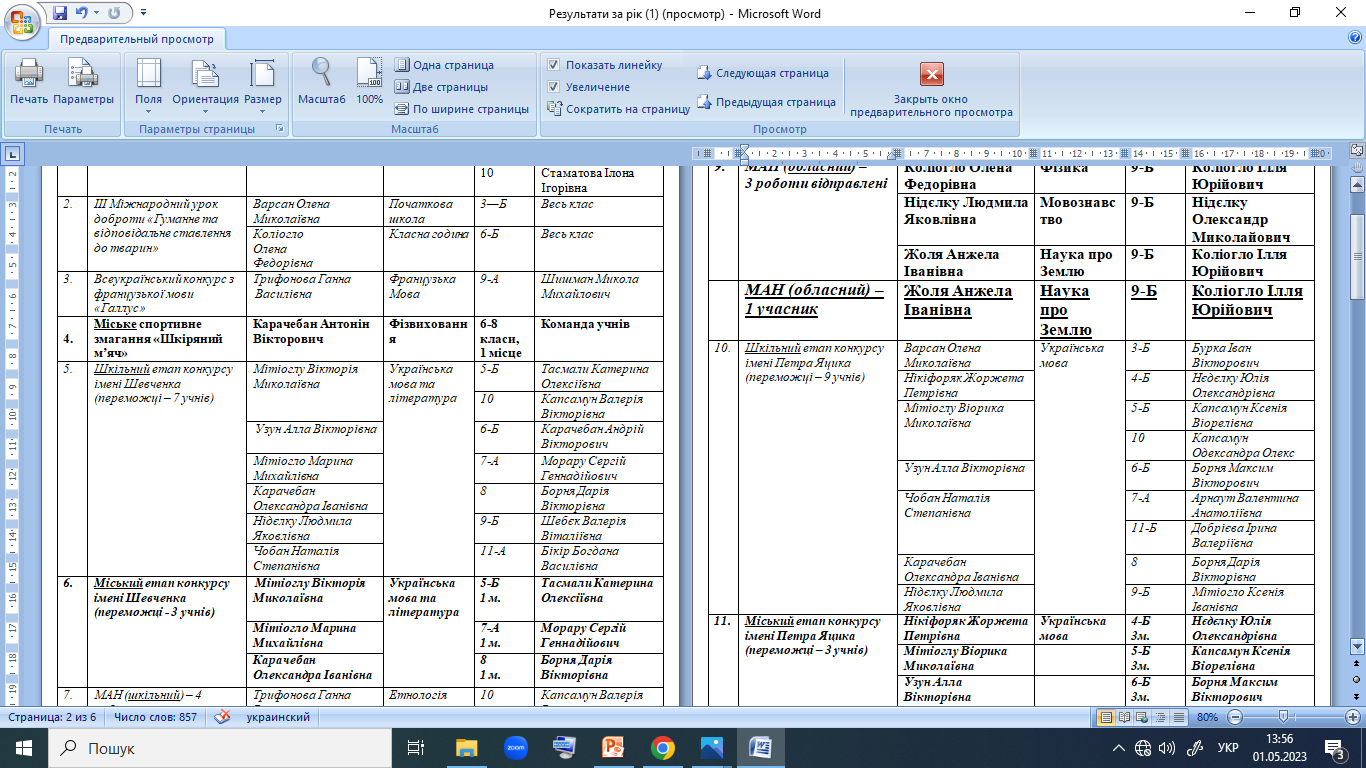 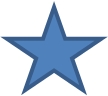 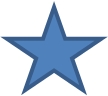 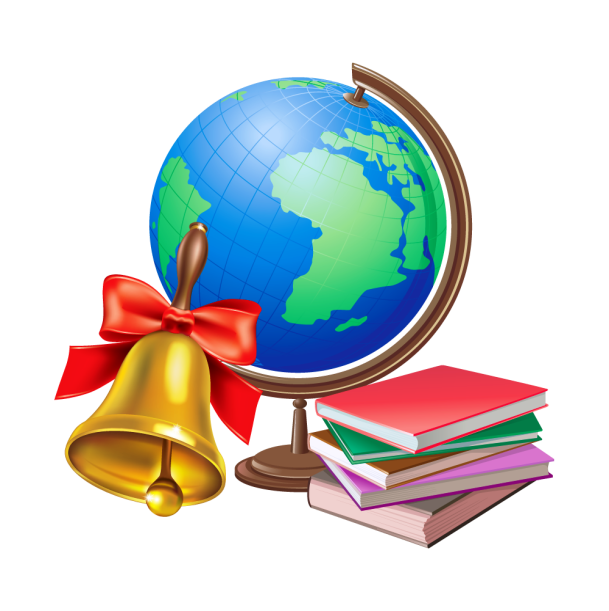 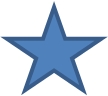 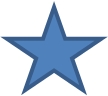 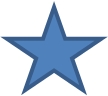 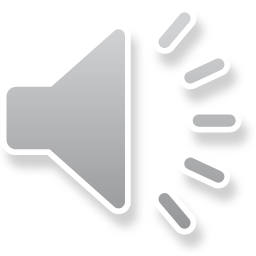 Міський етап конкурсу імені Петра Яцика (переможці – 3 учнів)
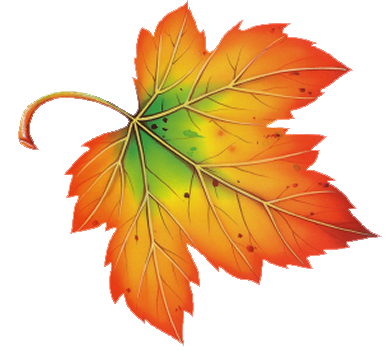 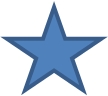 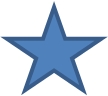 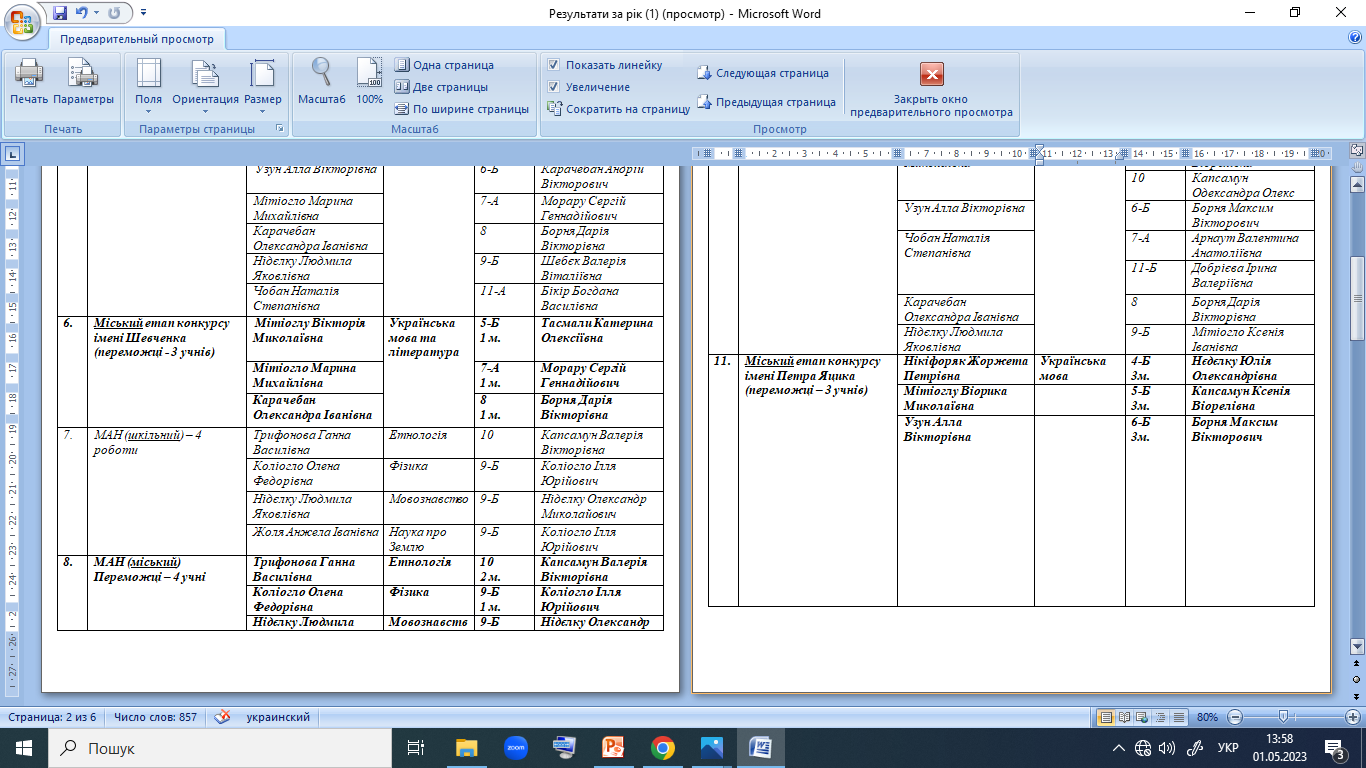 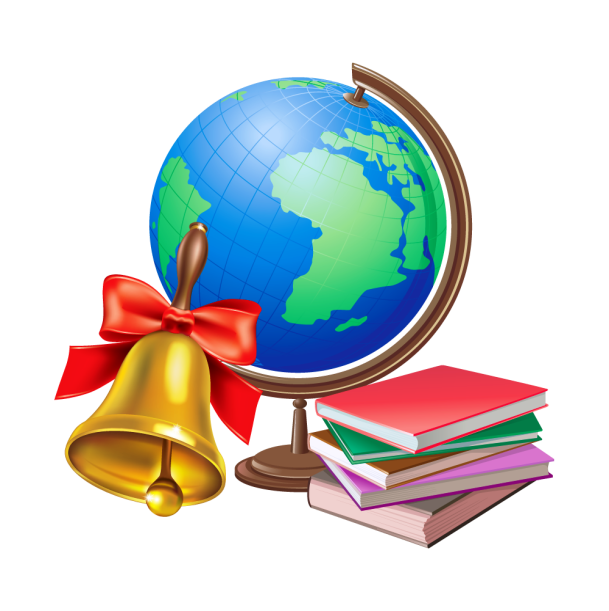 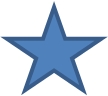 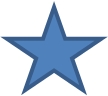 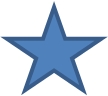 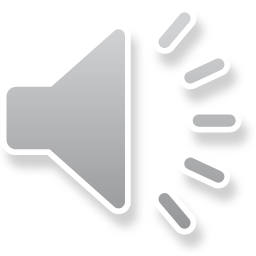 МАН (шкільний) – 4 роботи
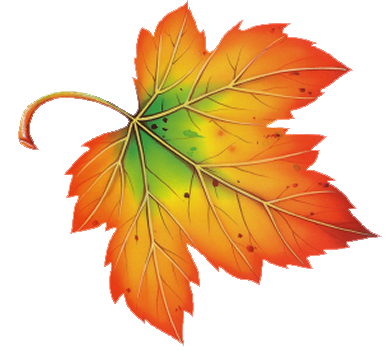 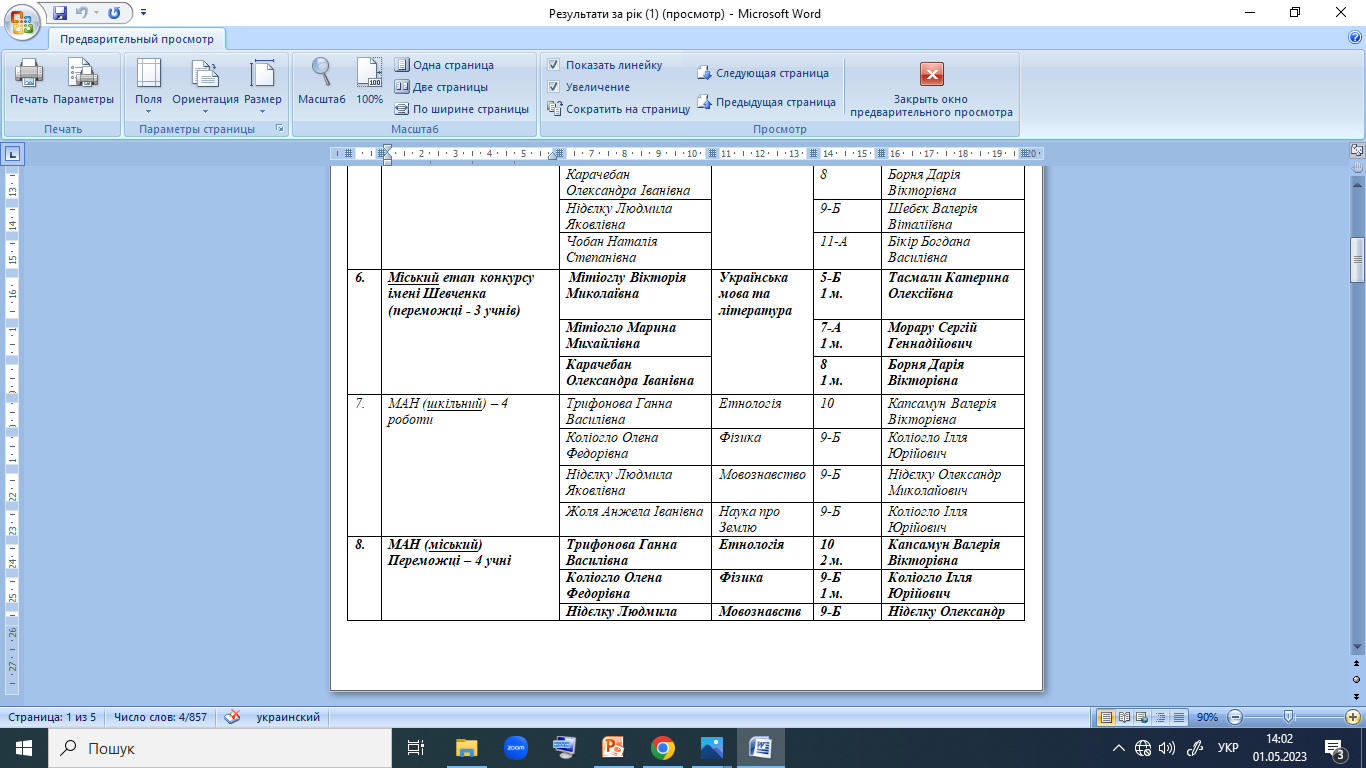 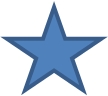 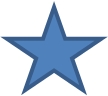 МАН (міський)   -  переможці – 4 учні
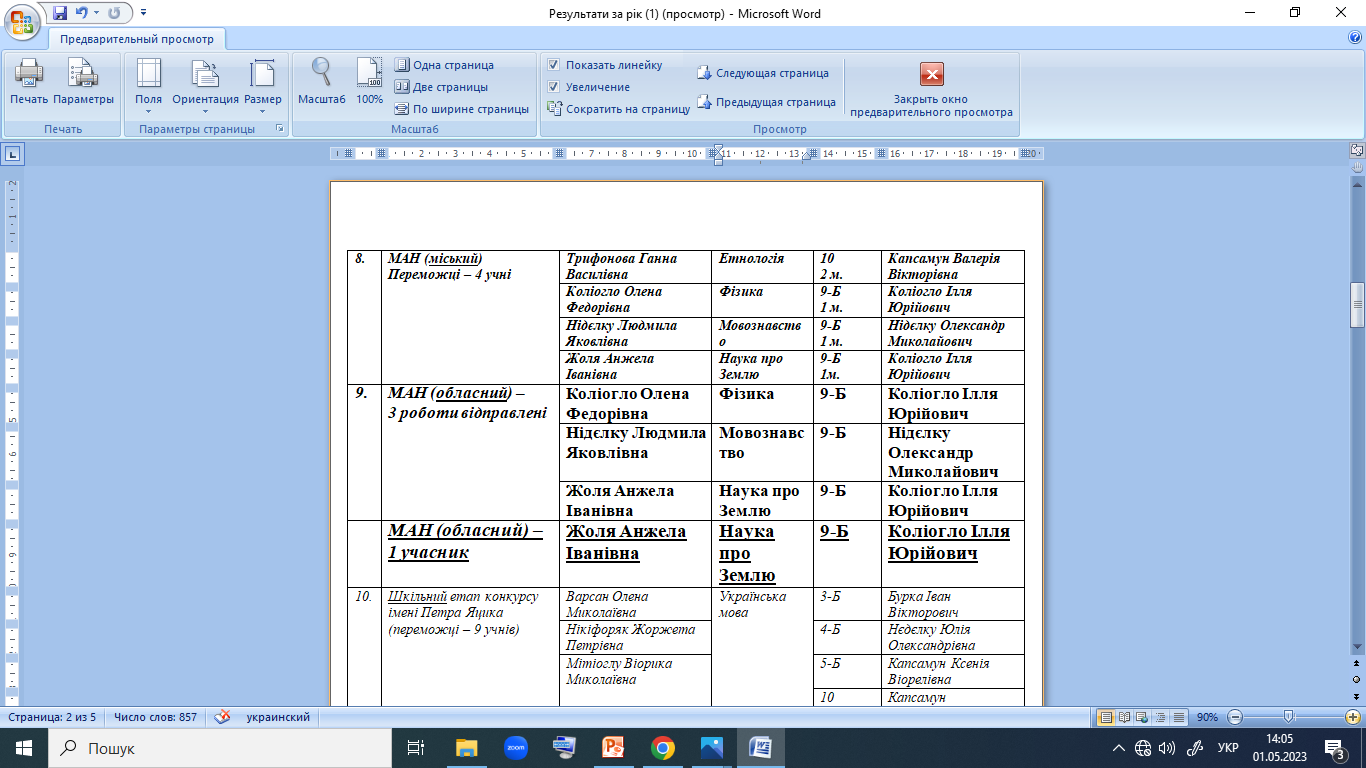 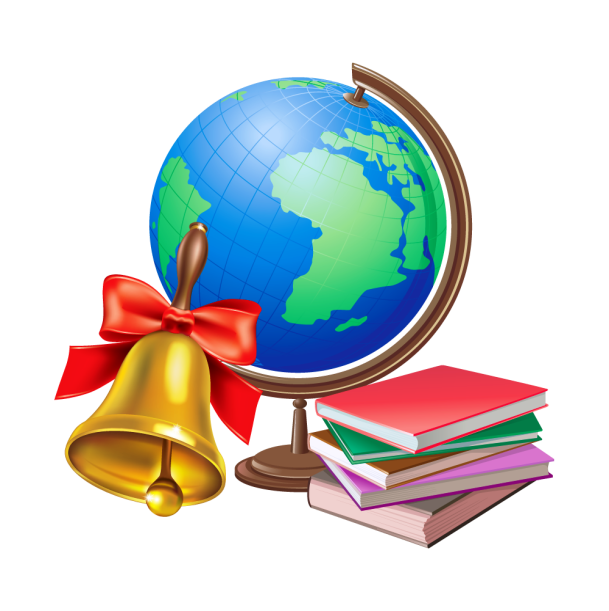 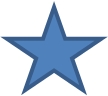 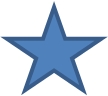 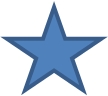 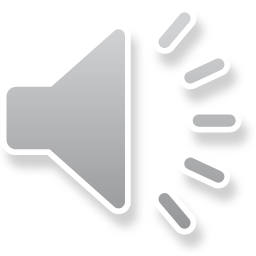 МАН (обласний) –  3 роботи відправлені
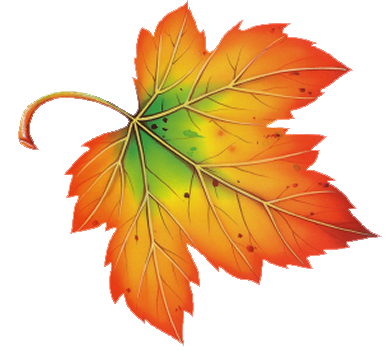 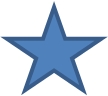 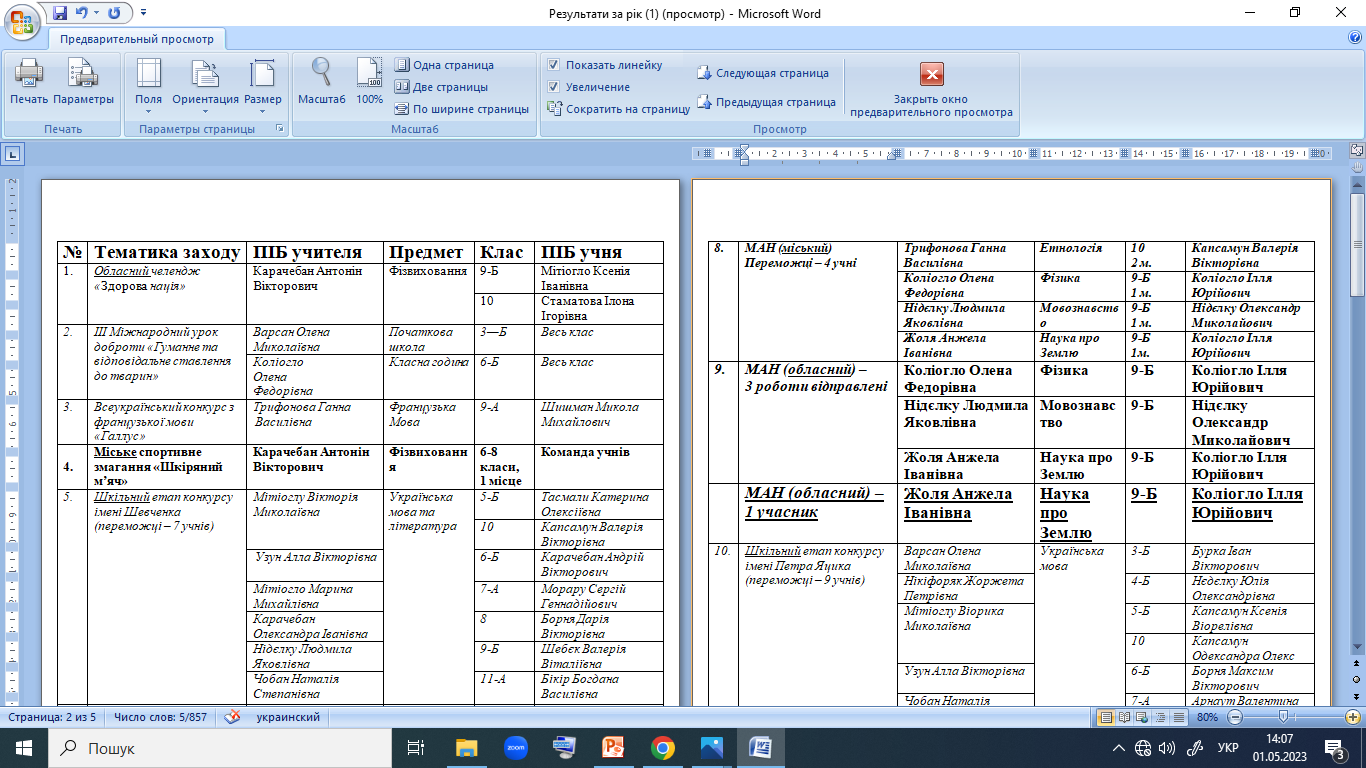 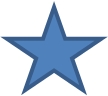 МАН (обласний) –  1 учасник
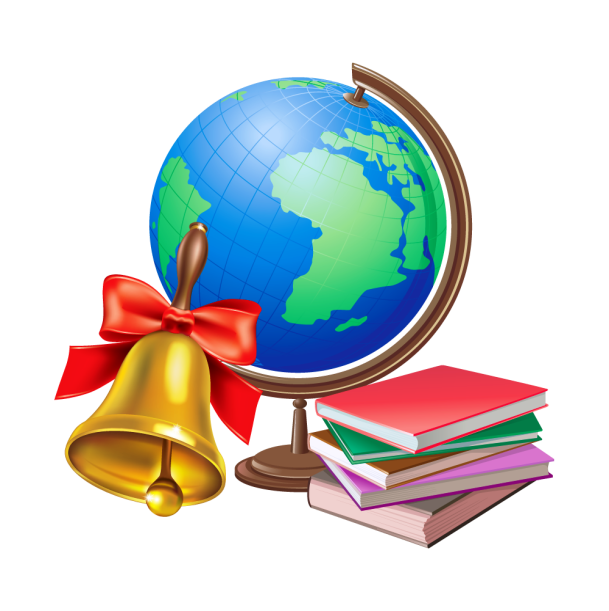 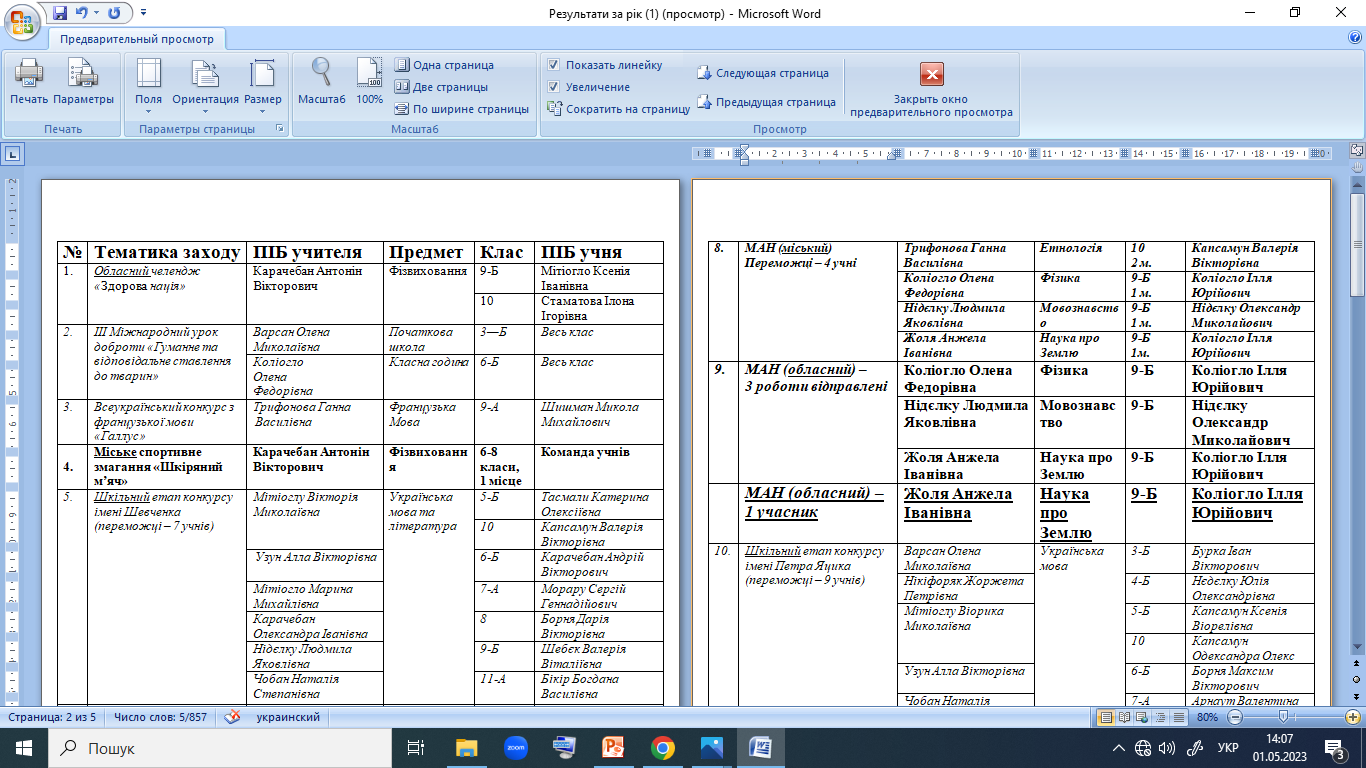 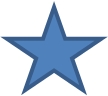 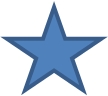 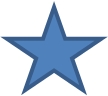 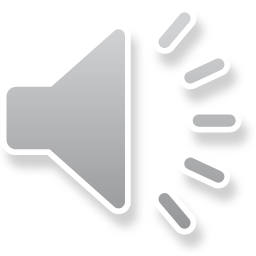 Шкільний етап конкурсу «Юний дослідник» (переможці –  1 учень)
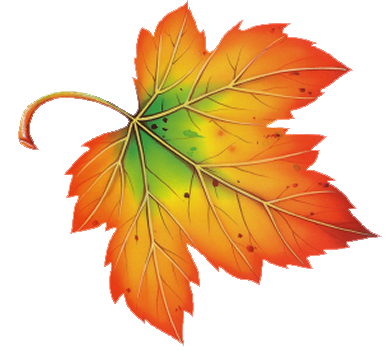 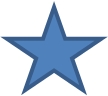 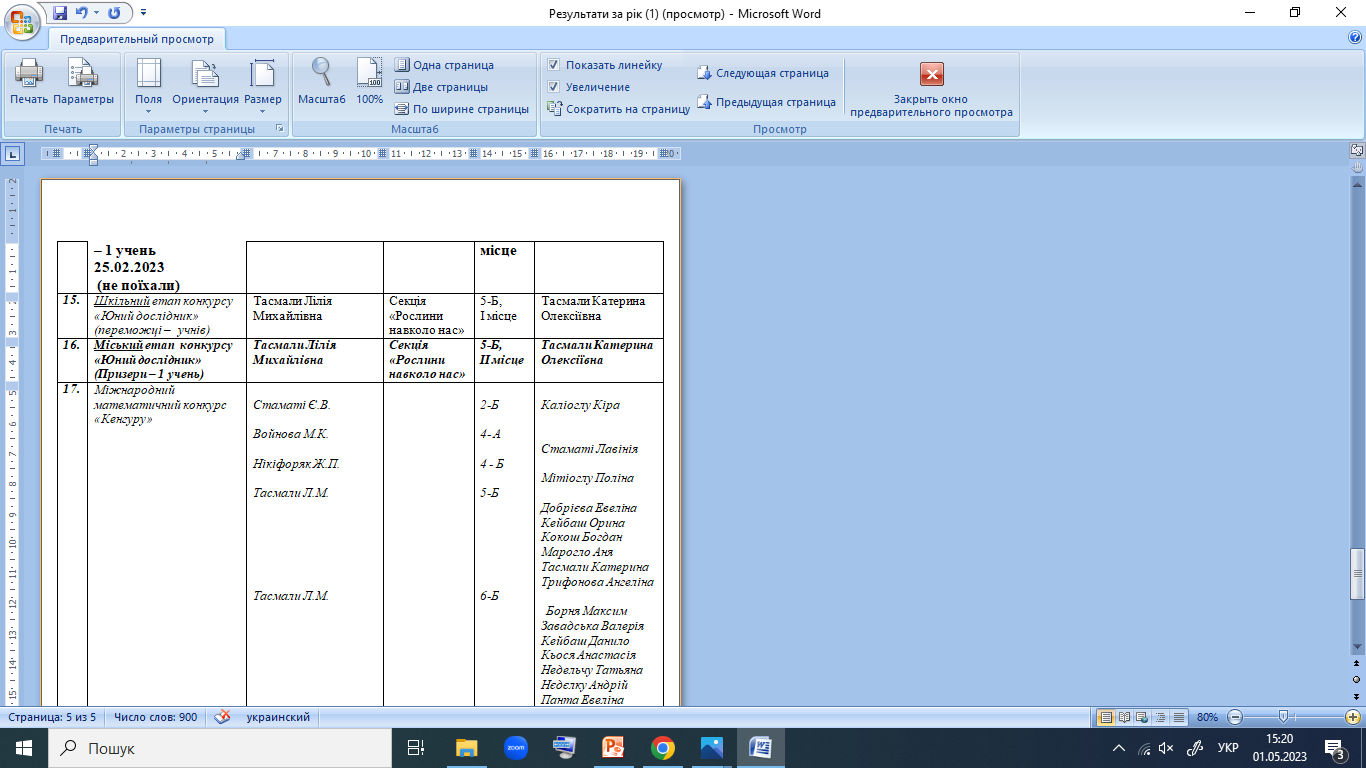 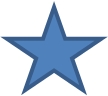 Міський етап  конкурсу «Юний дослідник»
(Призери – 1 учень)
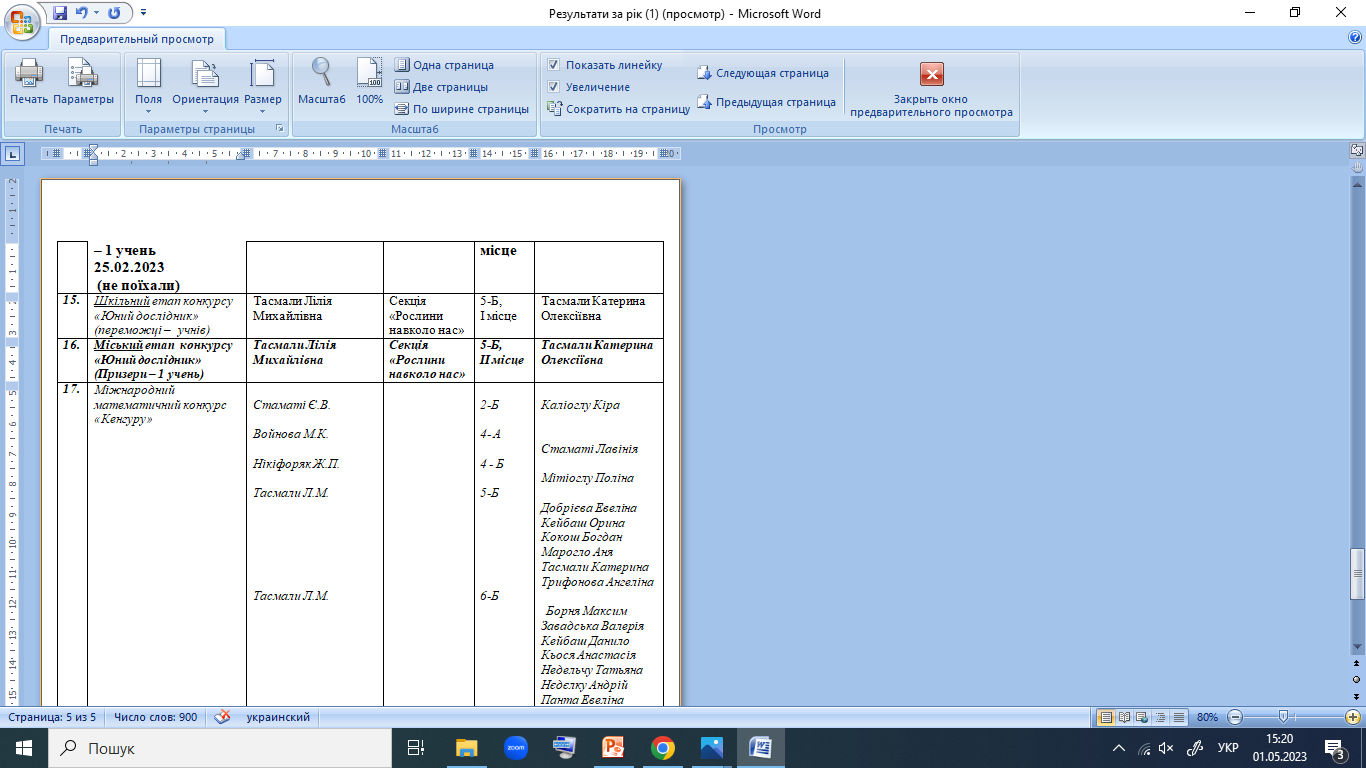 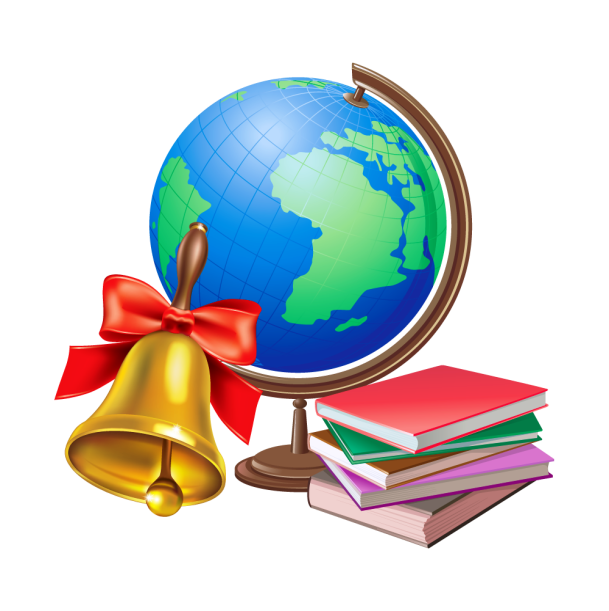 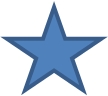 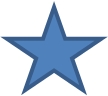 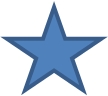 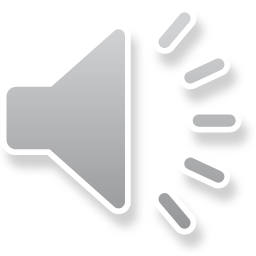 Міжнародний математичний конкурс «Кенгуру» - учасники
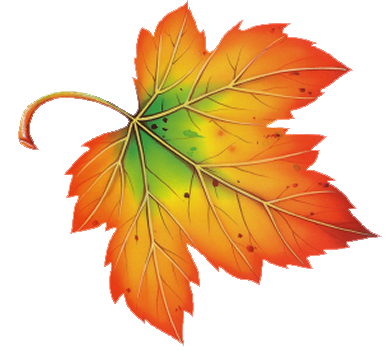 Міжнародний математичний конкурс «Кенгуру» - переможці
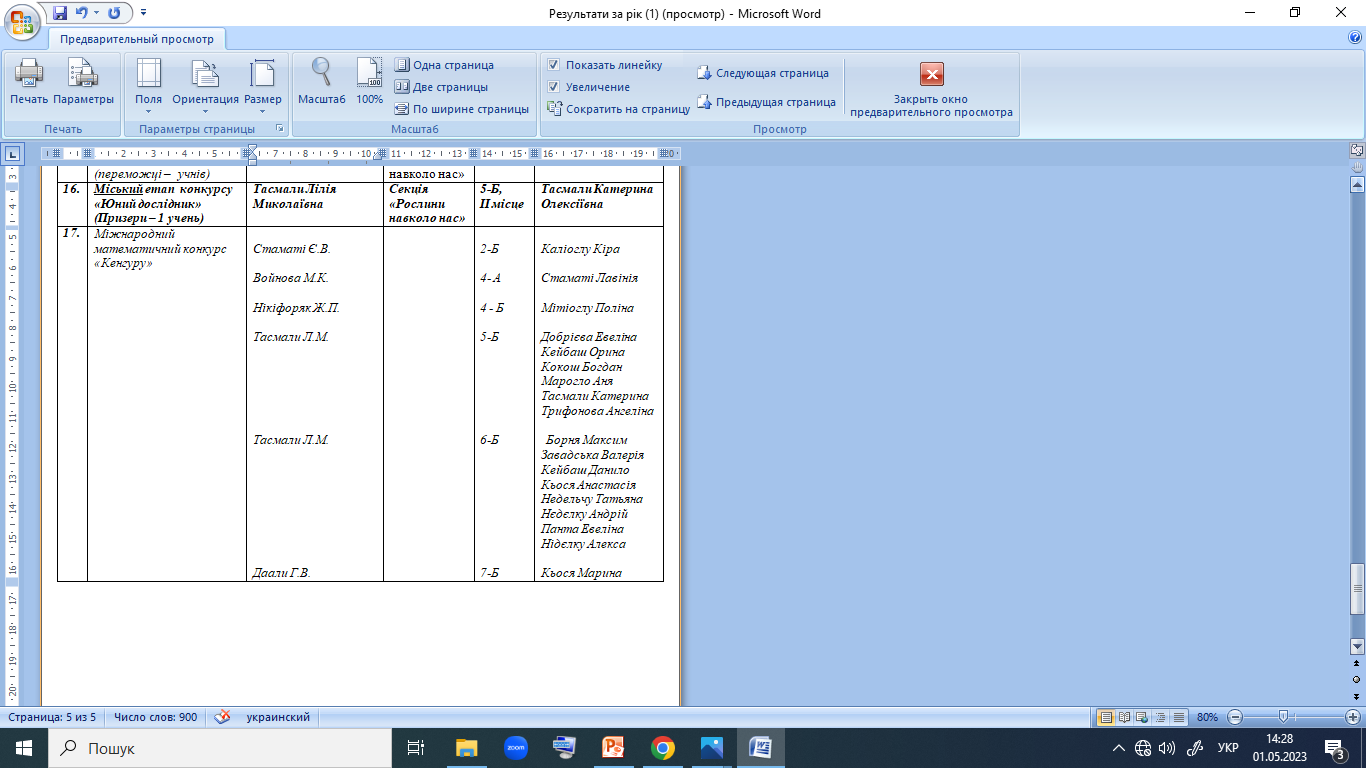 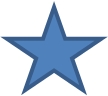 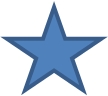 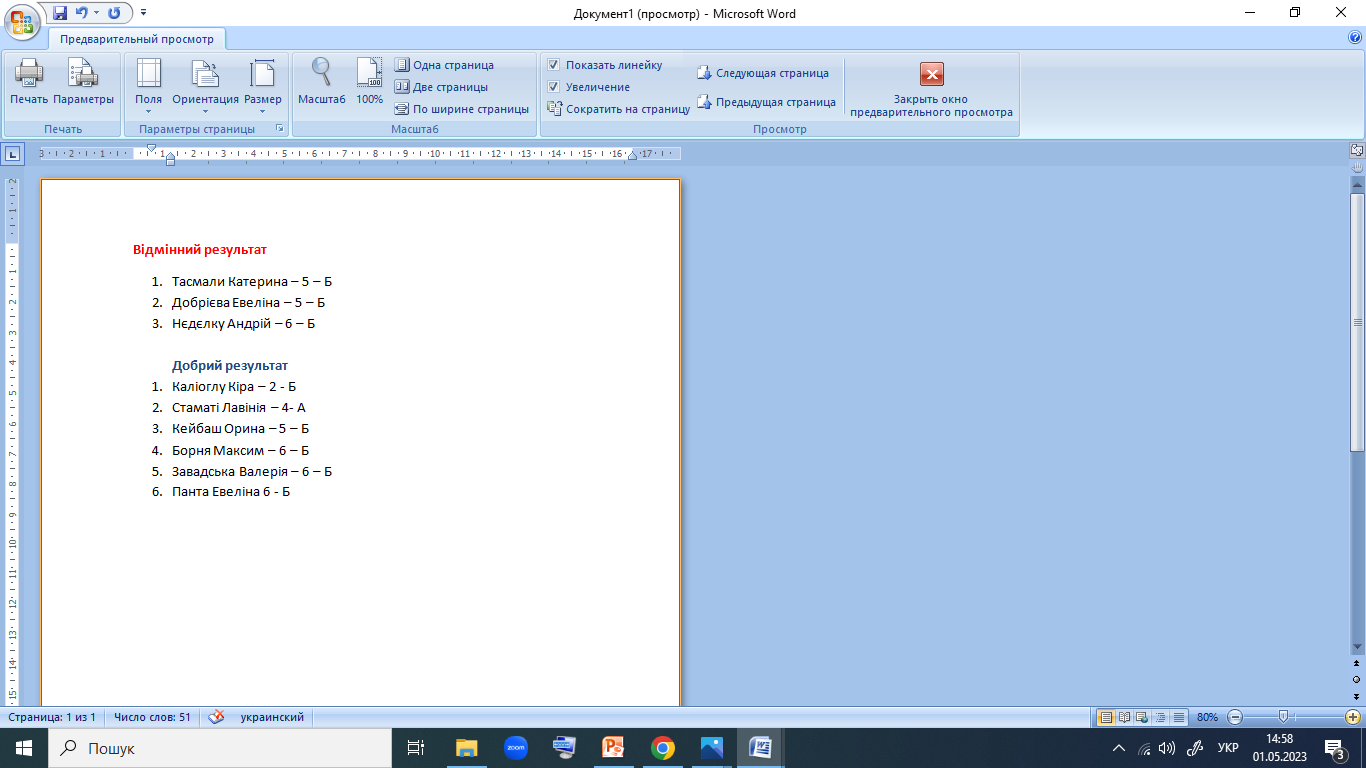 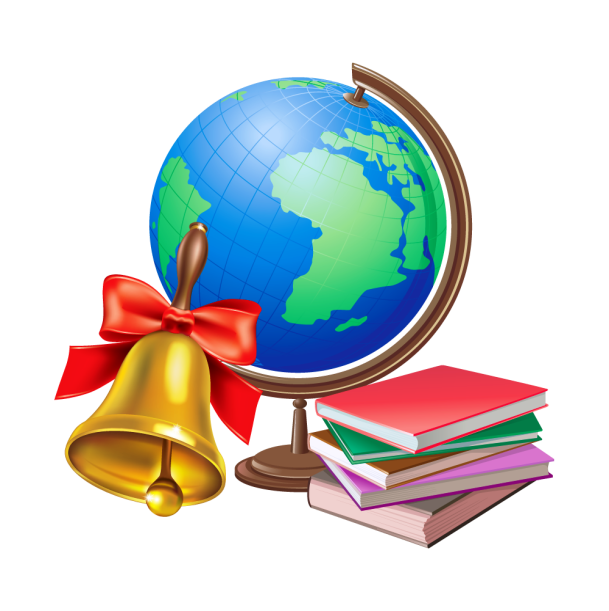 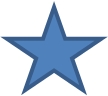 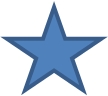 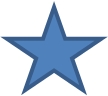 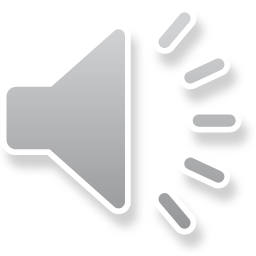 Всеукраїнський конкурс з французької мови «Галлус»
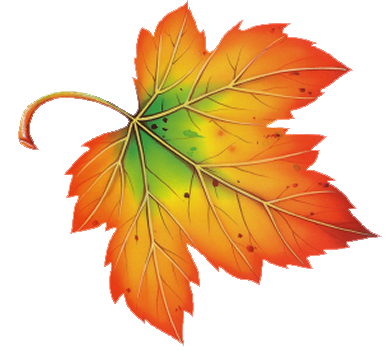 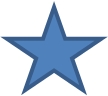 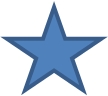 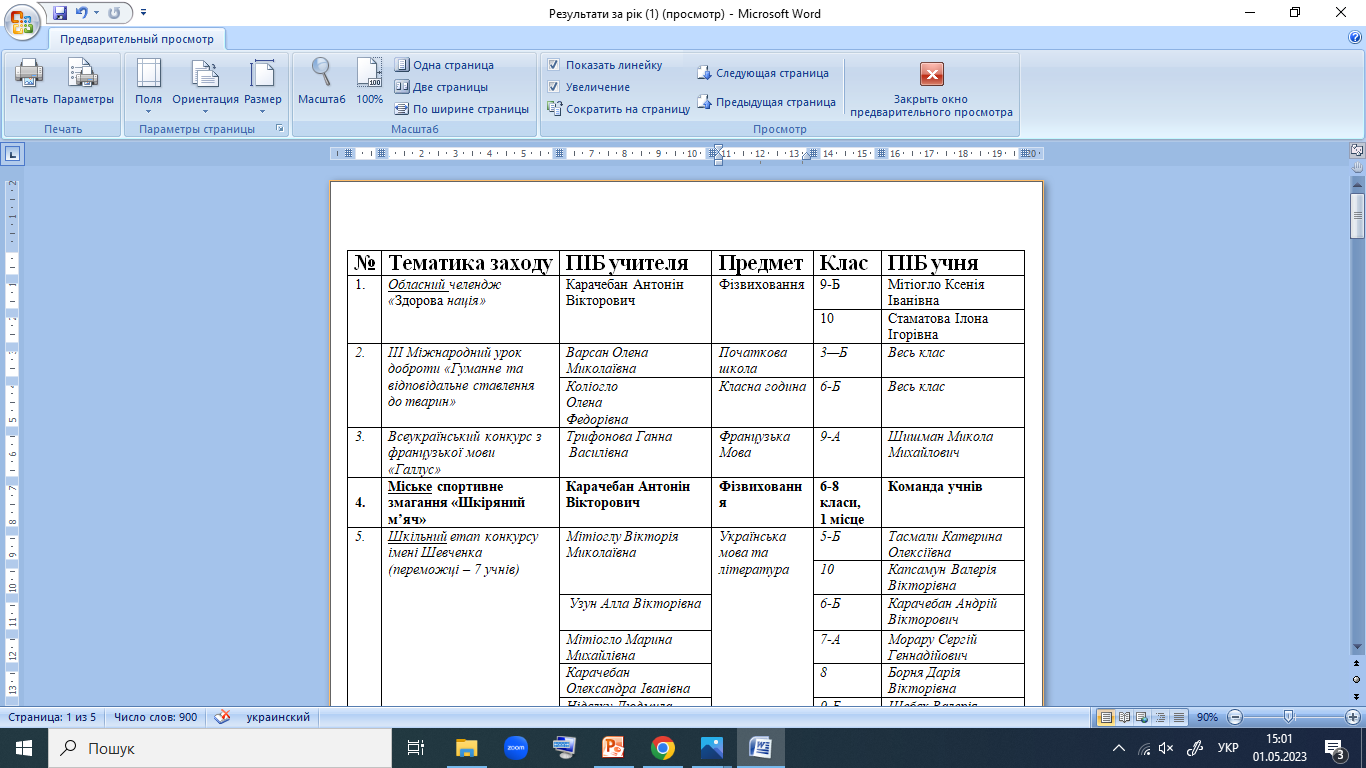 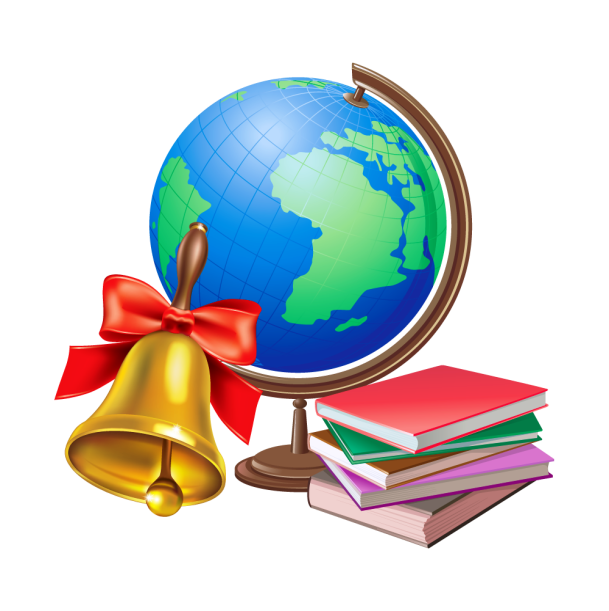 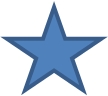 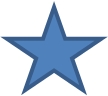 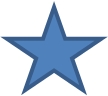 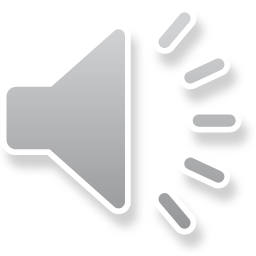 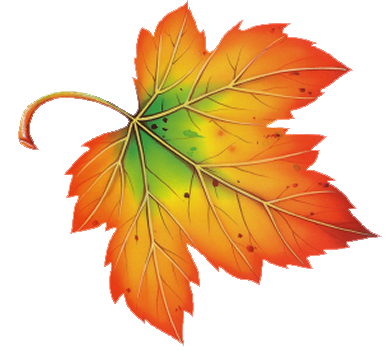 Обласний челендж «Здорова нація»
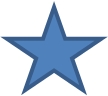 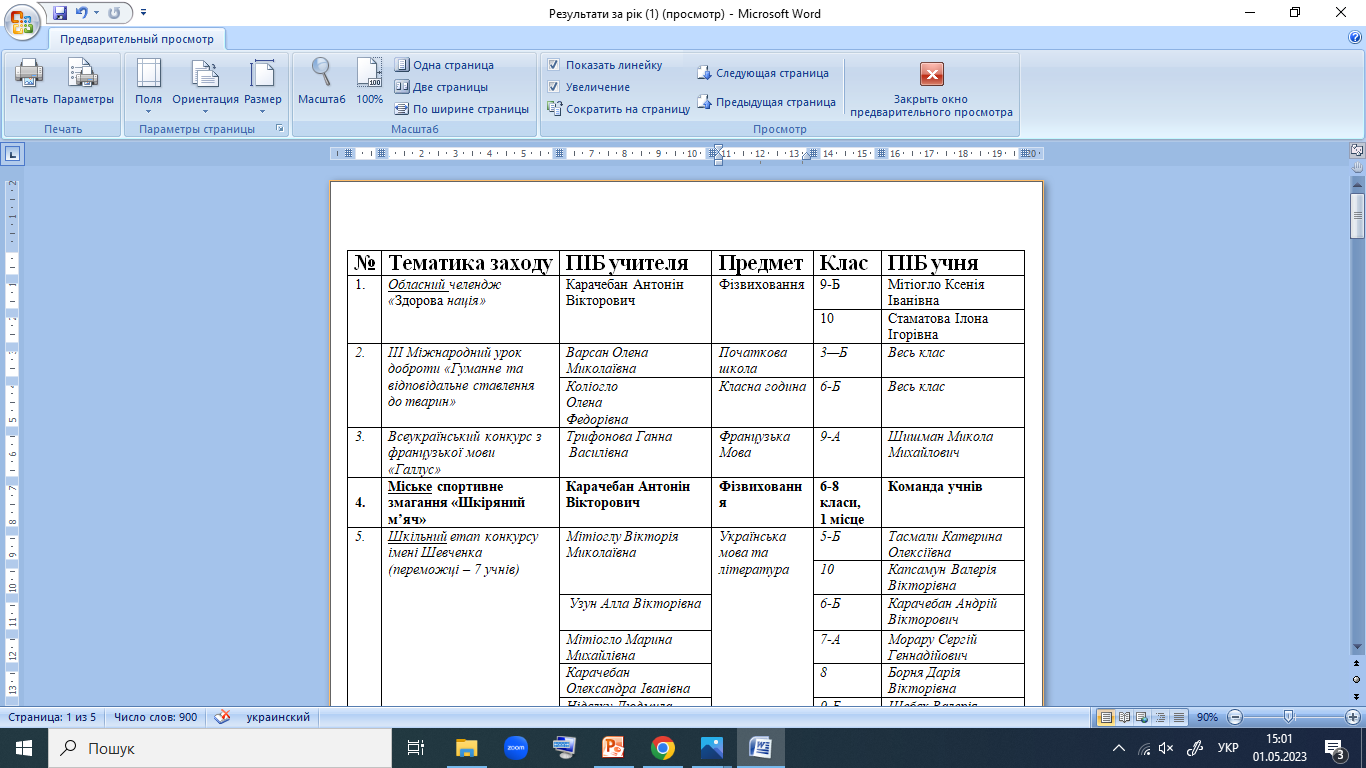 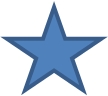 Міське спортивне  змагання «Шкіряний м’яч»
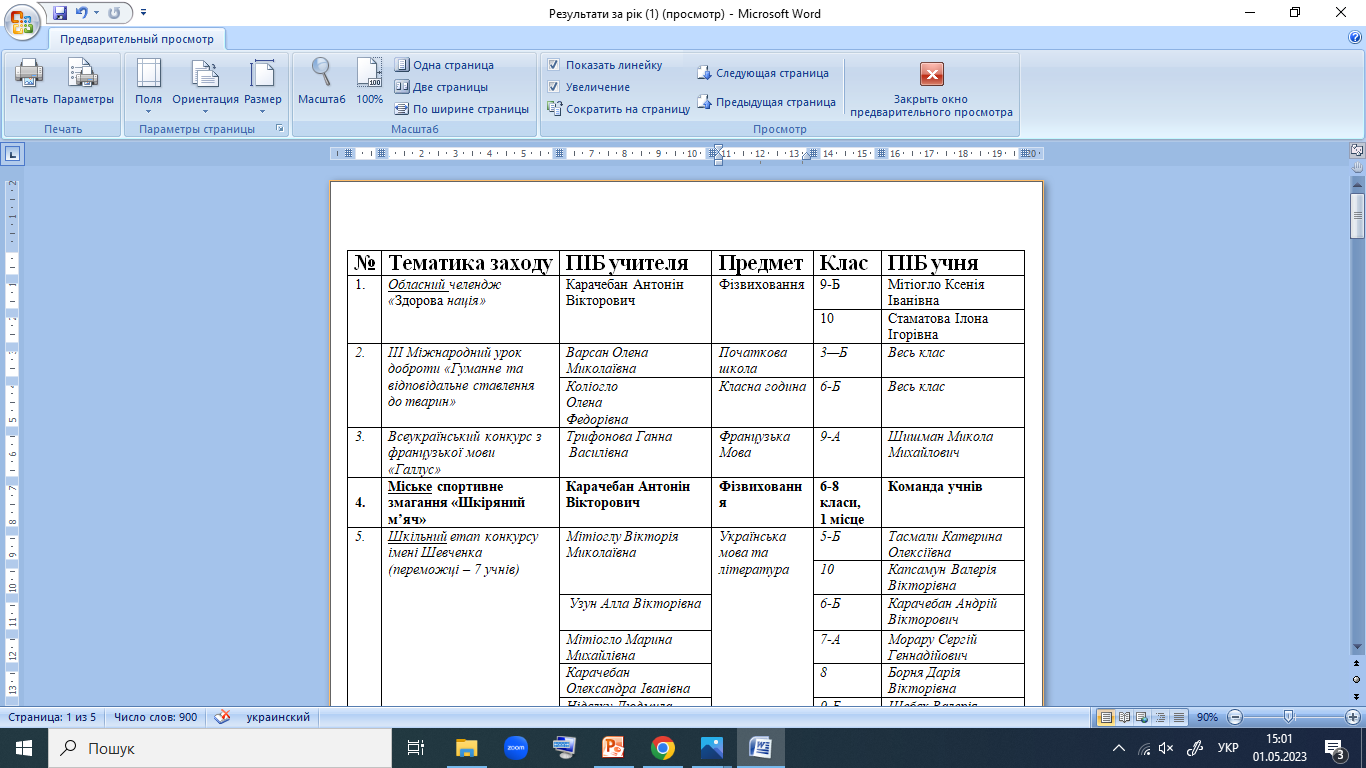 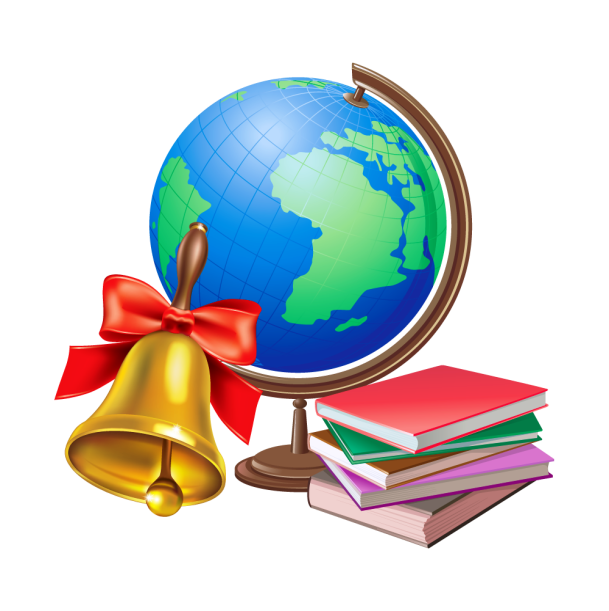 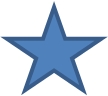 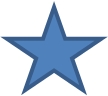 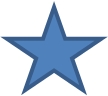 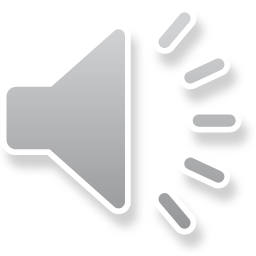 Підсумки виховної роботи 
за 2022/2023н.р.
Міський етап
«Земля –наш спільний дім»
Конкурс малюнків «Луки мого дитинства»
1. Капсамун Аріадна Олександрівна ,учениця 6-Б класу «Луки мого дитинства»-І місце
Керівник : Коліогло О.Ф.
 2. Борня Максим Вікторович, учень 6-Б класу   « Мій улюблений куточок»-ІІ місце
Керівник :Борня М. Ф.                                    
Конкурс плакатів «Луки мого дитинства»
1.Карачебан Катерина Олександрівна, учениця 8 класу « Бережи зараз ,щоб було куди повертатись потім»-І місце 
Керівник :Карачебан К. О.
«Щедрість рідної землі» 
Вироби з природних матеріалів
1.Борня Єлизавета Вікторівна, учениця 10 класу  « Народна лялька»-ІІ місце 
Керівник :Карачебан О. І.
2. Карачебвн Андрій Вікторович,учень6-Б класу- сувенір «Заєць»-ІІ місце 
Керівник :Карачебан О. І.
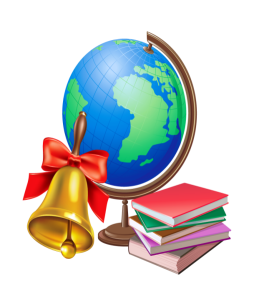 «Ялинка»
1.Борня Єлизавета Вікторівна, учениця 10 класу -« Лялька»-            І місце 
Керівник :Карачебан О. І.
2.Тасмали Катерина Олексіївна ,учениця 5-Б класу  « Сніговик»-ІІ місце 
Керівник : Тасмали Л.М.
      3.Борня Єлизавета Вікторівна, учениця 10 класу  « Гном»-ІІІ місце 
Керівник :Карачебан О. І.
4.Руму Аделіна Вікторівна ,учениця6-Б класу  « Місяць у чобітках»-ІІІ місце
Керівник : Коліогло О.Ф.
«В об’єктиві натураліста»
Фото
Зубкова Сабіна  Вікторівна ,учениця 5-А класу « Золотий захід сонця» -ІІ місце 
Керівник : Тасмали Л.М.
2.Тасмали Катерина Олексіївна,  учениця 5-Б класу « Веселий равлик»-ІІ місце
Керівник : Тасмали Л.М.
3.Мітіоглу Поліна Дмитрівна, учениця 4-Б класу «Неймовірна природа»-ІІІ місце
Керівник : Мітіоглу Т. М.
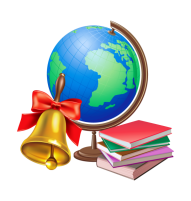 «Чисті роси»
Фотомистецтво  
Коліогло Ілля Юрійович , учень 9-Б класу 
« Білі водяні лілії»-ІІІ місце
Керівник : Коліогло О. Ф.
Карачебан Андрій Вікторович,учень 6-Б класу
  « Пожежа»-І місце                                                                      «Маки»-ІІІ місце
« Літній ранок»-ІІІ місце.
 « Лелеки прилетіли»-ІІІ місце
     Керівник :   Карачебан О. І      
Борня Єлизавета Вікторівна, учениця 10 класу  
« Калина» -І місце
«Захід сонця»- І місце
«Квіти»-ІІІ місце
Керівник :Борня М. Ф.
Образотворче мистецтво:
Борня Максим Вікторович, учень 6-Б класу   
« Мій улюблений куточок»-ІІІ місце                                                                                     «Лебідь» -ІІІ місце
 « Сізоворонка»-ІІІ місце
 Керівник :Борня М. Ф. 
Капсамун Аріадна Олександрівна ,учениця 6-Б класу  
 « Лисичка»-ІІІ місце                                                                            «Гепард»-ІІІ місце                                                                                            «Луки мого дитинства»-ІІІ місце
Керівник : Колоіогло О. Ф.
       3.Борня Дарія Вікторівна , учениця 8 класу 
  « Збережемо природу»-ІІІ місце
 « Україна-центр всесвіту»-ІІІ місце
Керівник :Борня М. Ф.
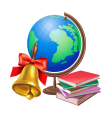 Декоративно -ужиткове мистецтво
1.Борня Єлизавета Вікторівна, учениця 10 класу 
	 «Лялька»-ІІІ місце
	 «Гном»-ІІІ місце
Керівник :Карачебан О. І. 
  2.Добрієва Євеліна Ігорівна,учениця 5-Б класу   
	 «Казкова хатинка»-ІІ місце
     Керівник :Карачебан О. І.
  3.Карачебан Андрій Вікторович,учень 6-Б класу   
	«Заєць»-ІІІ місце
   Керівник :Карачебан О. І.
 4.Борня Максим Вікторович,учень 6-Б класу
 	« Півник»-І місце
  Керівник :Борня М. Ф.
Художнє виконавство
Вокальний ансамбль «Little stars»
« Подоляночка», « Mărțișor»-ІІ місце
Керівник: Борня М. Ф.
Вокальний ансамбль «Камертон»   
«Воїни світла», «De-ași avea o mîndruliță»-ІІ місце
Керівник: Борня М. Ф.
Літературна творчість (читці)
Борня Дарія Вікторівна , учениця 8 класу 
  « Любіть Україну!» -ІІ місце
« Саша»-ІІІ місце

     Керівник :Карачебан О. І.
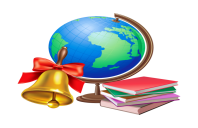 «Знай і люби свій рідний край»
1.Мітіоглу Поліна Дмитрівна, учениця 4-Б класу (в’язання спицами, гачком)–І місце 
             Керівник :Мітіоглу Т. М.
2.  Нягу Юлія  Валентинівна ,учениця 8 класу(художня вишивка) –І місце
Керівник : Мідоні К.А.
3.Буруджиу Орина Миколаївна ,учениця 6-А класу(вироби з природного матеріалу)-І місце
Керівник : Мідоні К.А.
4.Мітіоглу Поліна Дмитрівна, учениця 4-Б класу (інші техніки виконання .Шпагат)–І місце 
             Керівник :Мітіоглу Т. М.
5.Пирлог Аріадна Олександрівна ,учениця 3-А класу( Інші техніки виконання,(тканина,картон)- І місце
Керівник : Мідоні К.А.
6.Пирлог Аріадна Олександрівна ,учениця 3-А класу( Інші техніки виконання(Валяння з шерсті)- І місце
Керівник : Мідоні К. А.
7.Макарін Ольга Миколаївна ,учениця 6-А класу(в’язання спицами, гачком)–ІІ місце
Керівник : Мідоні К. А.
8.Борня Дарія Вікиорівна ,учениця 8 класу (Ізонитка)-ІІ місце
Керівник : Мідоні К. А.
9.Панта Євеліна Денисівна, учениця 6-Б класу(художня вишивка)-ІІ місце
Керівник : Мідоні К. А.
10.Карачебан Катерина Олександрівна ,учениця 8 класу(Інші техніки виконання)-ІІ місце
Керівник : Мідоні К. А.
11.Буруджиу Орина Миколаївна ,учениця 6-А класу(Інші техніки виконання )-ІІ місце
Керівник : Мідоні К.А.
12.Буруджиу Орина Миколаївна ,учениця 6-А класу(народна лялька )-ІІІ місце
Керівник : Мідоні К.А.
13.Дунав Дарія  Ігорівна, учениця 7-А класу (вироби з природного матеріалу)-ІІІ місце
14.ПантаЄвеліна Денисівна, учениця 6-Б класу(інші техніки виконання)-ІІІ місце
Керівник : Мідоні К. А.
15. Кейбаш Аріадна Вікторівна ,учениця 5-Б класу(інші техніки виконання)-ІІІ місце
Керівник : Мідоні К. А.
16.Тасмали Катерина Олексіївна,учениця 5-Б класу(інші техніки виконання)-ІІІ місце
Керівник : Мідоні К. А.
Гра «Сокіл»(«Джура»)
Команда «Чорні вершники» посіла VI місце
«Зоологічна галерея»
1.Капсамун Аріадна Олександрівна ,учениця 6-Б класу «Сова», «Туткан»-І місце
Керівник : Коліогло О. Ф.
2.Карасамун Олександра Олександрівна,учениця 10 класу 
 « Лев», « Мейн-кун»-І місце 
Керівник : Трифонова Г.В.
3.Капсамун Валерія Валеріївна , учениця 7-А класу
 «Синиця», «  Папуга туткан»-ІІ місце
Керівник : Мітіоглу Т. М.
Всеукраїнський конкурс малюнків « Кольори нашої Перемоги»
Азман Таїсія  Олександрівна ,учениця 4-В класу « Наше майбутнє в наших руках»
Керівник : Азман С.М.
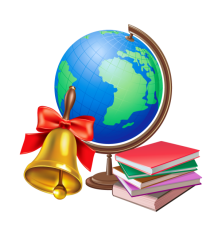 Обласний етап
« Моя Батьківщина-Україна»
 Капсамун Олександра Валеріївна, учениця 11-А класу-ІІІ місце
Керівник : Бринза О. І.
«Галерея кімнатних рослин»
Колектив учнів 10 класу І місце за проєкт  
« Галерея кімнатних рослин»
Керівник : Велікова А. М.
«Знай і люби свій рідний край»
           1.Пирлог Аріадна Олександрівна ,учениця 3-А класу- І місце
Керівник : Мідоні К.А.
           2.Нягу Юлія  Валентинівна ,учениця 8 класу –ІІІ місце
Керівник : Мідоні К.А.
3.Буруджиу Орина Миколаївна ,учениця 6-А класу-ІІІ місце
Керівник : Мідоні К.А.
       4. Мітіоглу Поліна Дмитрівна, учениця 4-Б класу –І місце 
             Керівник :Мітіоглу Т. М.
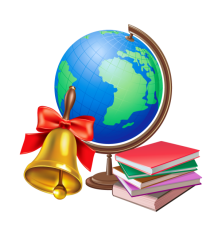 «Ялинка»
1.Борня Єлизавета Вікторівна, учениця 10 класу  « Лялька»-ІІ місце 
Керівник :Карачебан О. І.
«Зоологічна галерея»
1.Капсамун Аріадна Олександрівна ,учениця 6-Б класу «Сова», «Туткан»-
І місце
Керівник : Коліогло О. Ф.
2.Карасамун Олександра Олександрівна,учениця 10 класу  « Лев», « Мейн-кун»-І місце 
Керівник : Трифонова Г.В.
3.Капсамун Валерія Валеріївна , учениця 7-А класу «Синиця», «  Папуга туткан»-ІІІ місце
Керівник : Мітіоглу Т. М.
«Чисті роси»
Художнє виконавство
1. Вокальний ансамбль «Little stars»               « Подоляночка», « Mărțișor»-Дипломант
Керівник: Борня М. Ф.
       2.Борня Максим Вікторович,учень 6-Б класу « Півник»-І місце
Керівник: Борня М. Ф.
Фотомистецтво
1.Карачебан Андрій Вікторович,учень 6-Б класу  « Пожежа»-ІІ місце
                  Керівник :Карачебан О. І.
2.Борня Єлизавета Вікторівна, учениця 10 класу   « Калина» -ІІ місце
Керівник: Борня М. Ф.
Господарська діяльність
Облаштування пришкілької території
Були посаджені –
більше 60 саженців 
( липа, каштани, горіхи, вишня, акація)
30 кущів
 тюльпани
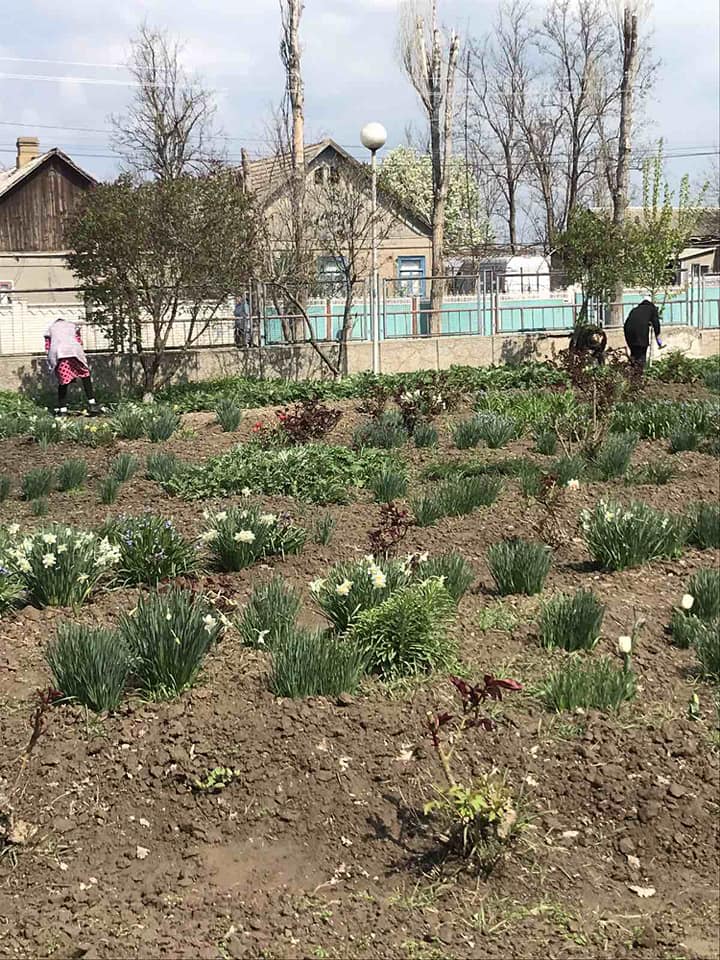 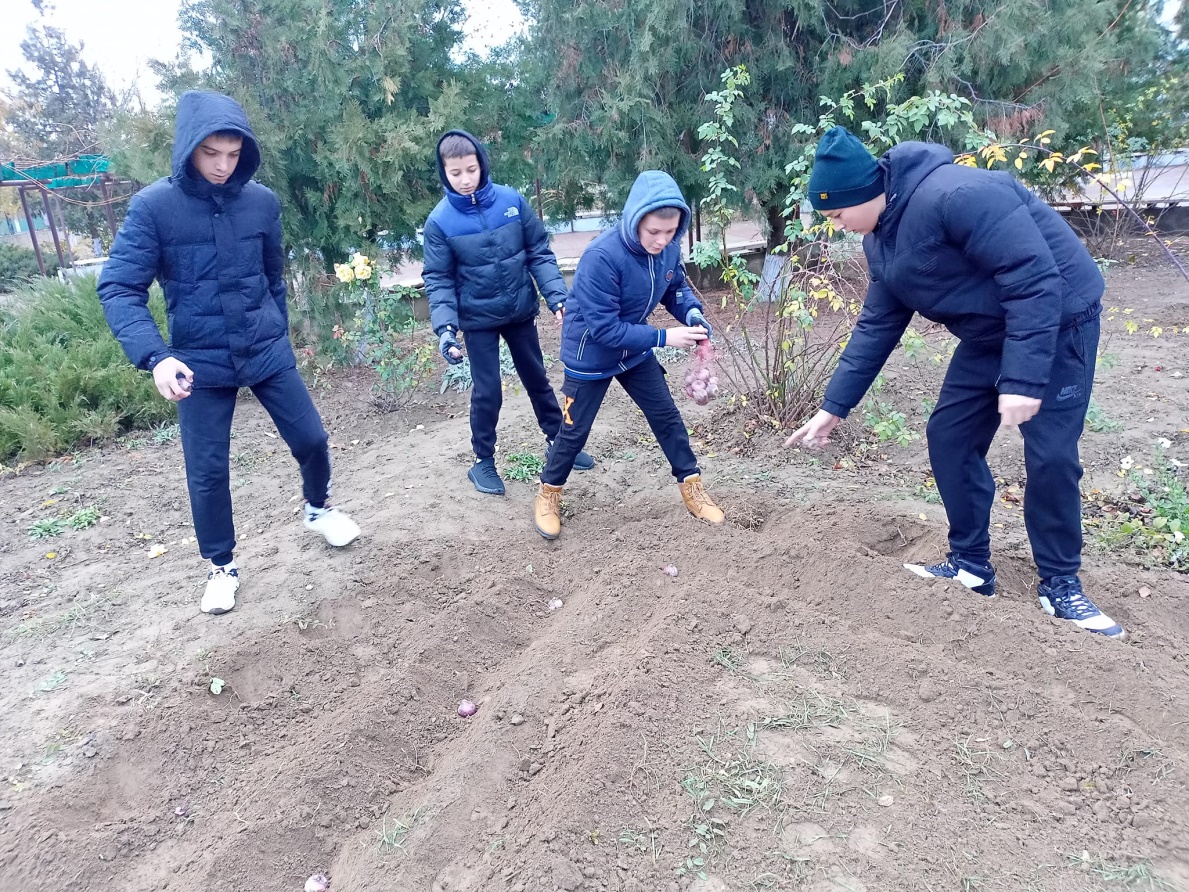 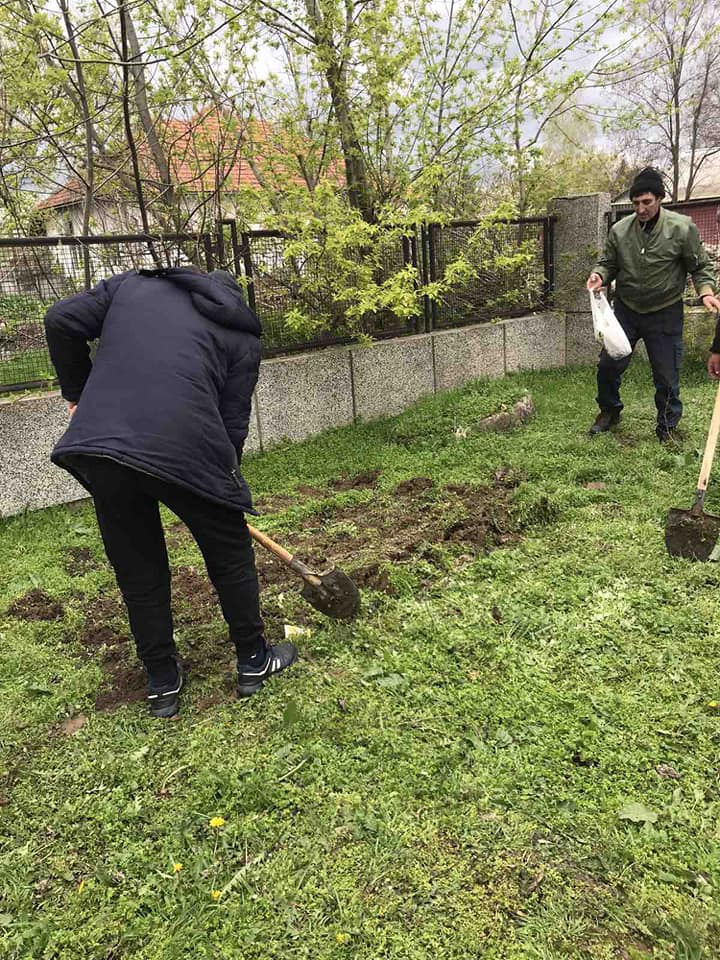 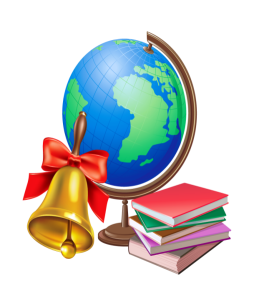 Облаштування укриття
Пофарбували , зашпаклювали стіни
Зробили вбиральню
Провели інтернет
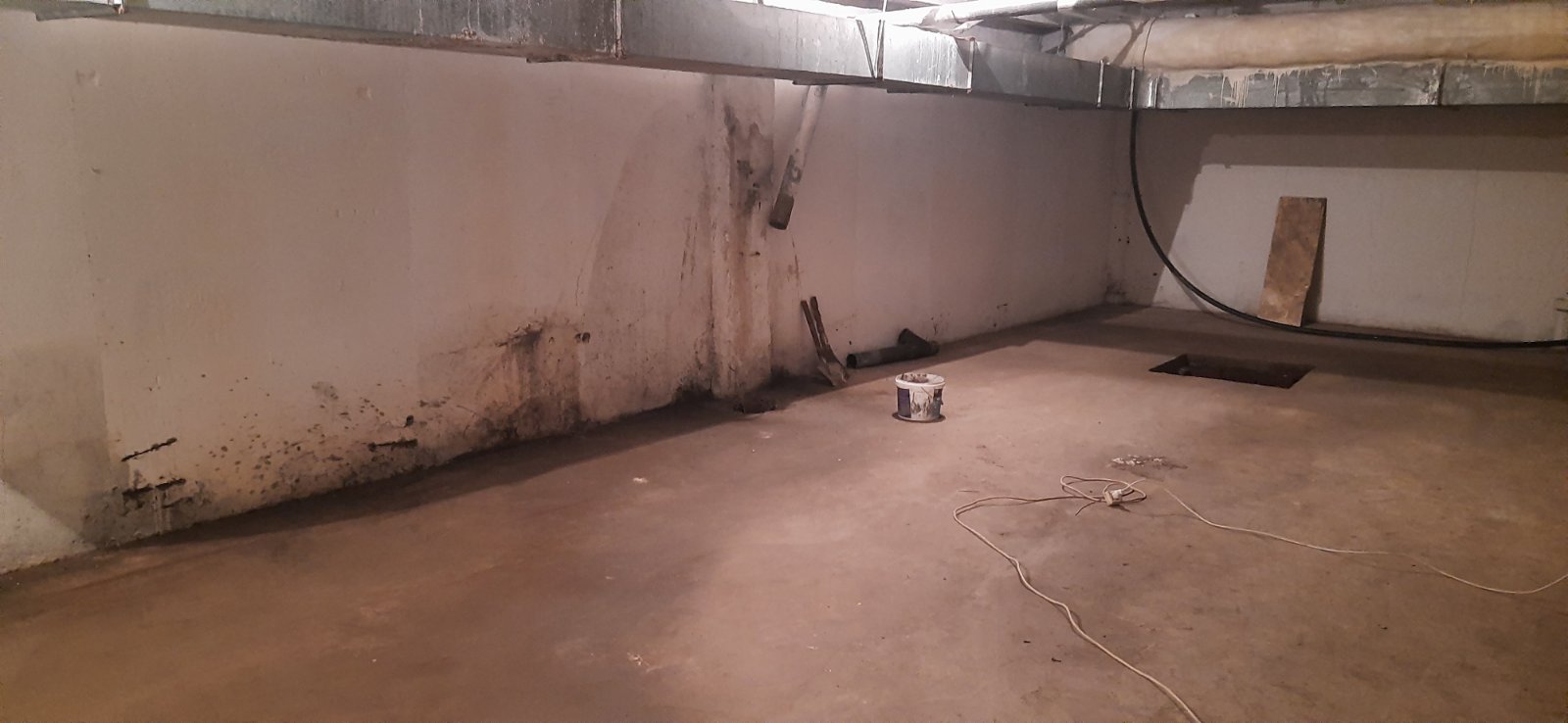 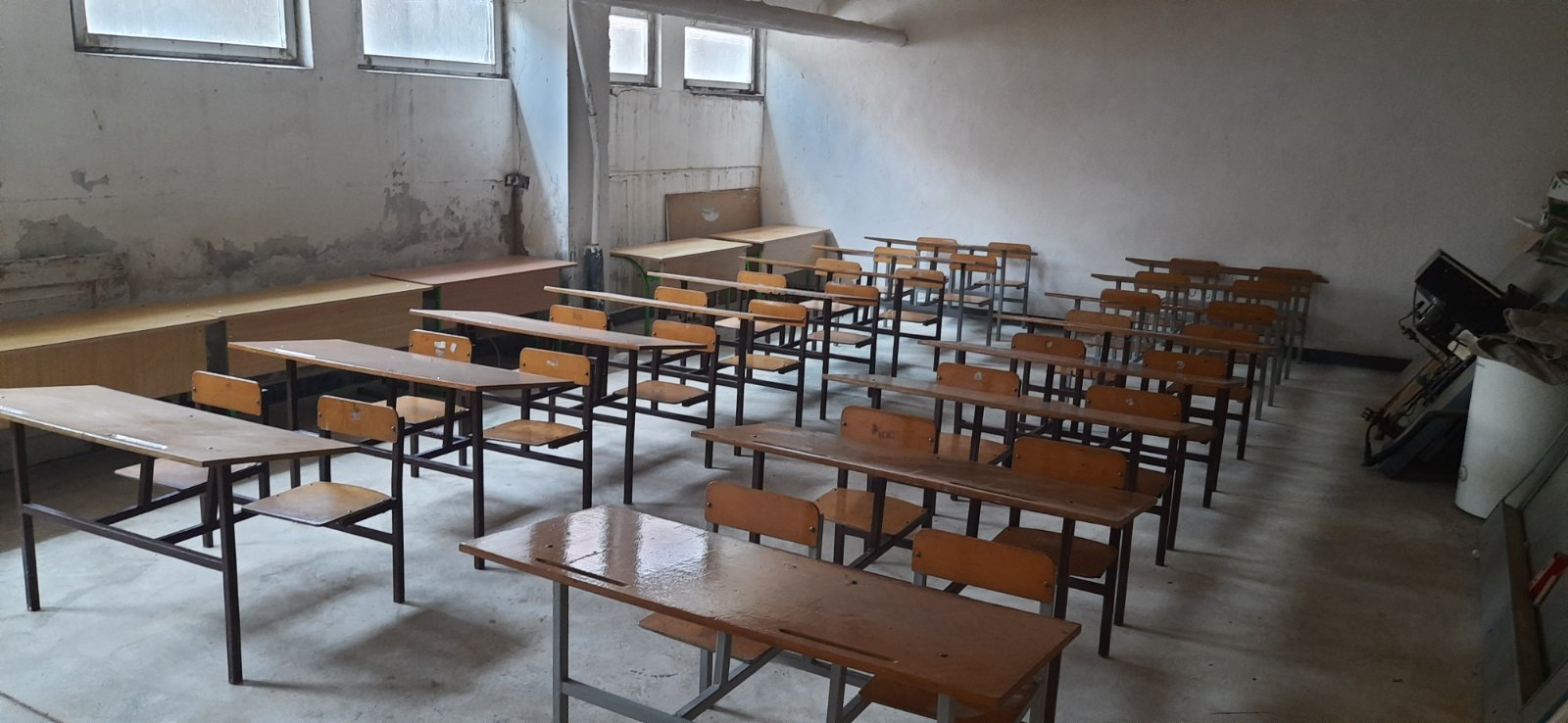 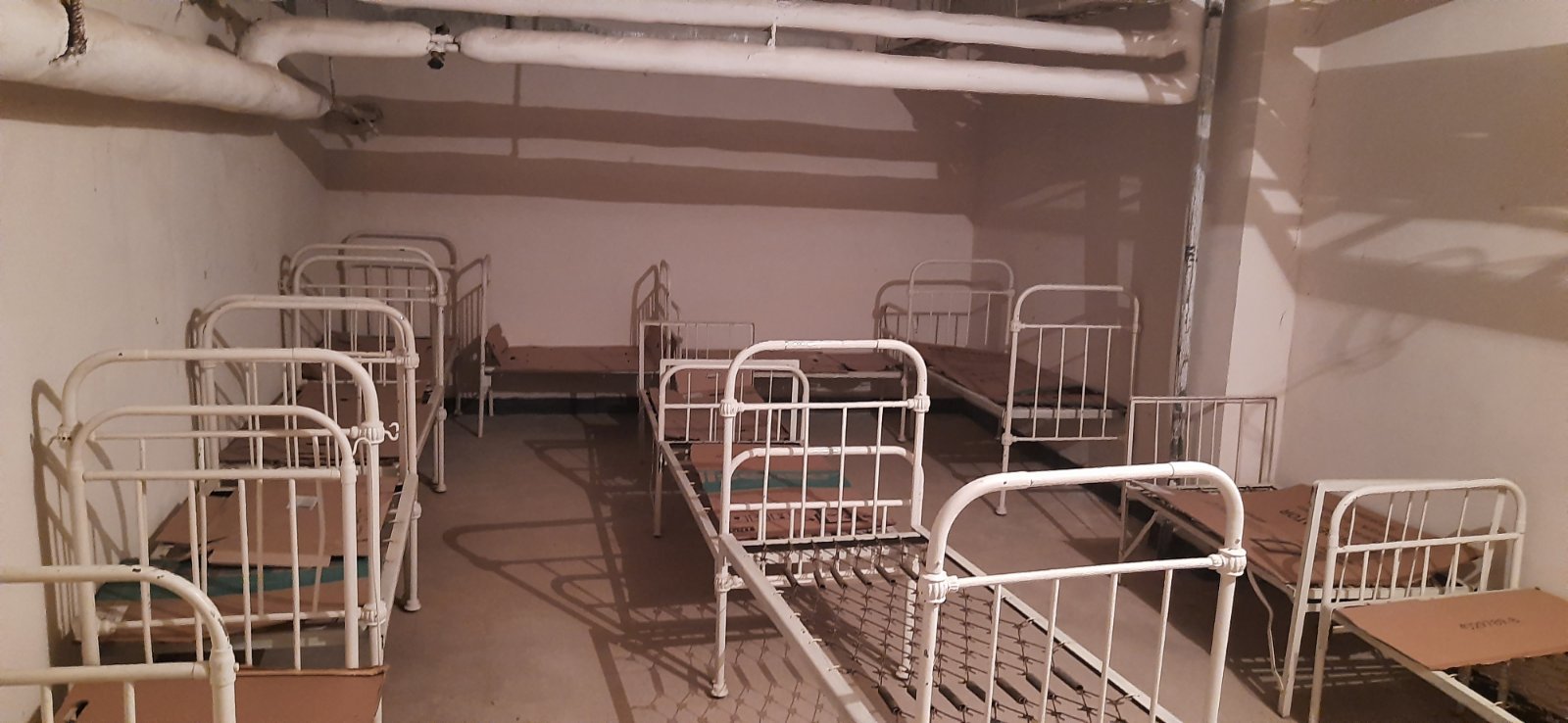 Профспілка
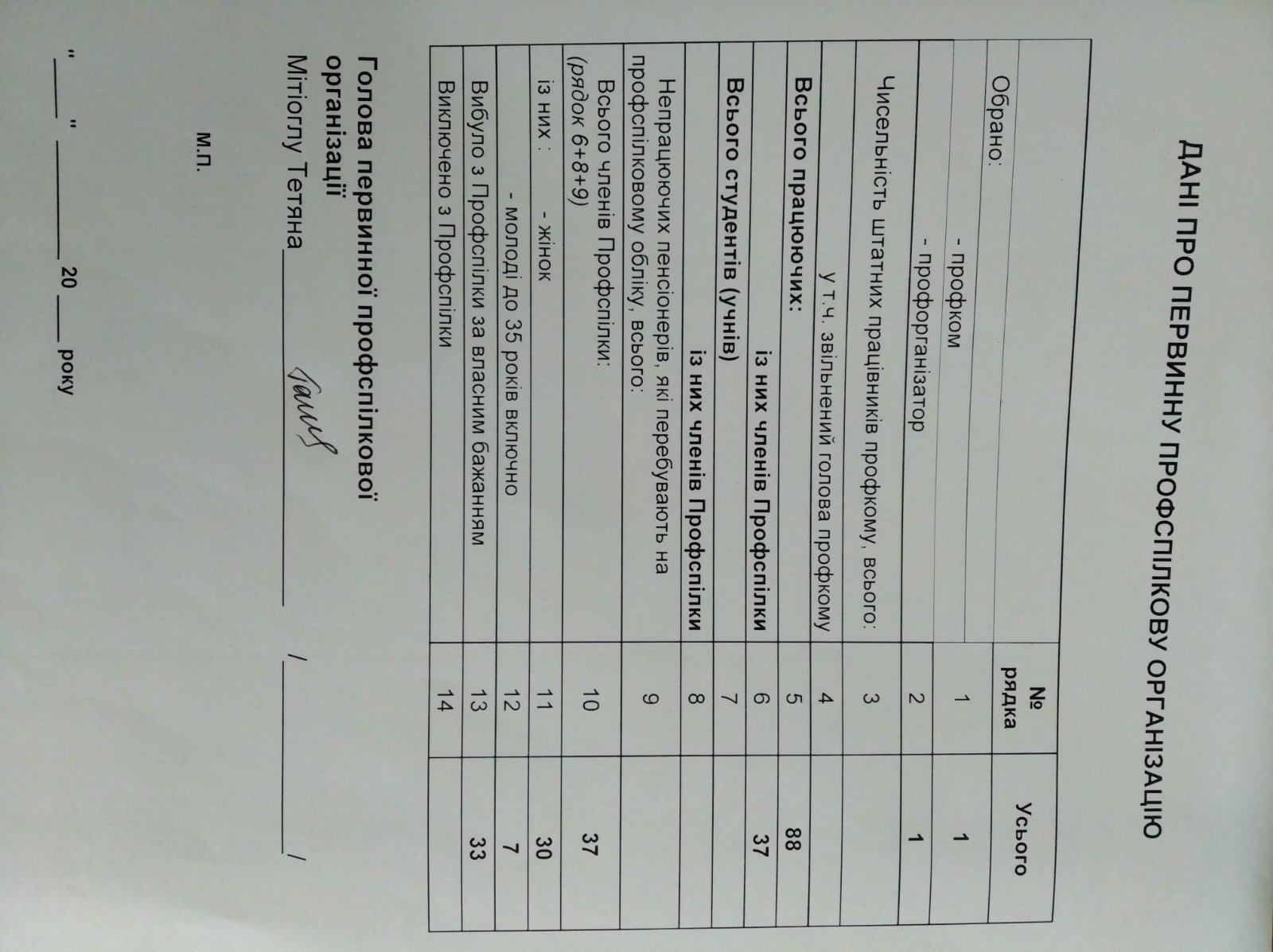 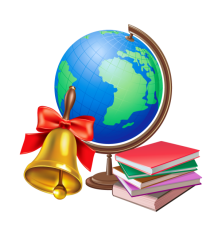 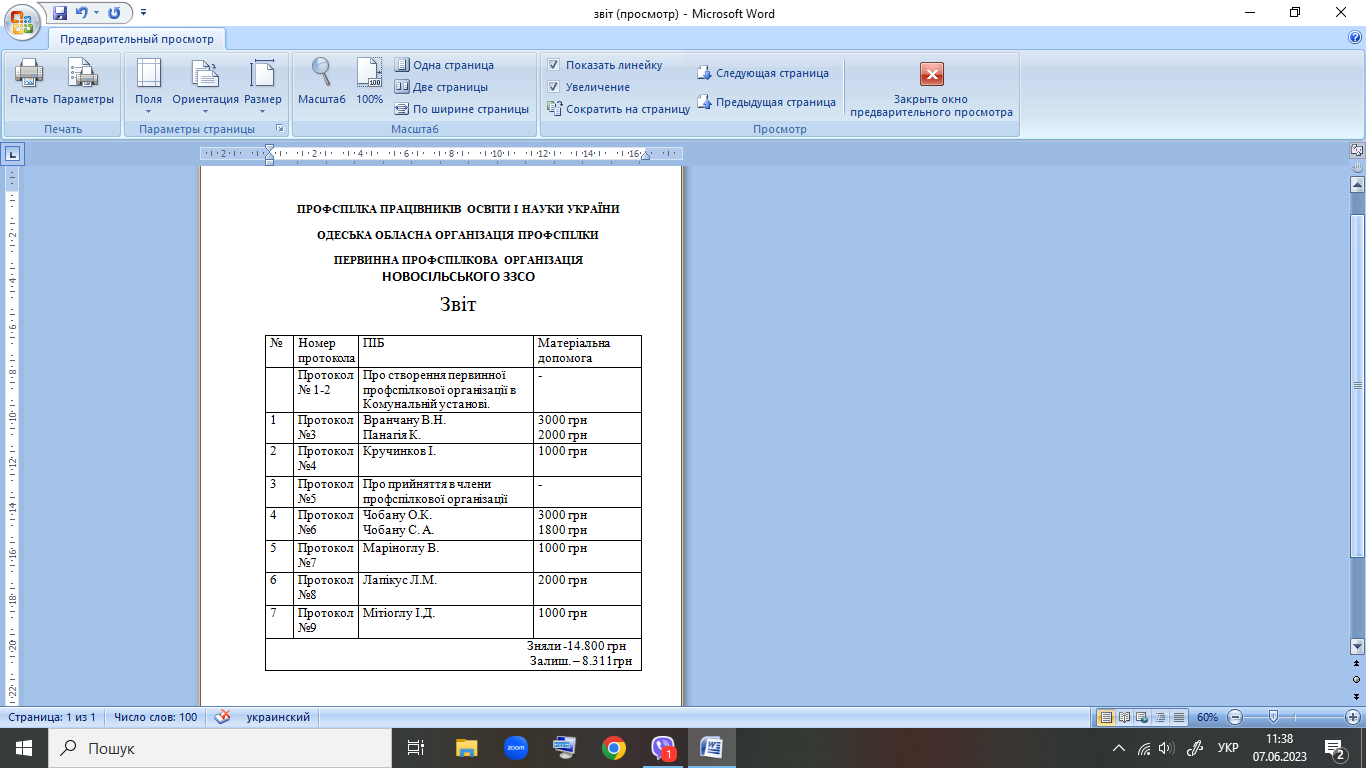 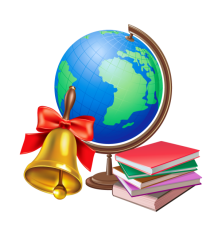 ПІДГОТОВКА ДО НОВОГО 		НАВЧАЛЬНОГО РОКУ:
			ЗАДАЧІ ШКОЛИ:


ПІДВИЩЕННЯ ЯКОСТІ ЗНАНЬ;

СТВОРЕННЯ БЕЗПЕЧНОГО СЕРЕДОВИЩА; ОБЛАШТУВАННЯ БОМБОСХОВИЩ;

ПАТРІОТИЧНЕ ВИХОВАННЯ УЧНІВ;

ЕКОЛОГІЧНЕ ВИХОВАННЯ УЧНІВ;

ПІДГОТОВКА ВИПУСКНИКА, ЗДІБНОГО ДО СУЧАСНИХ ВИМОГ;

СПІВПРАЦЯ ШКОЛИ І БАТЬКІВ;

ЗДІЙСНЕННЯ ІНВЕСТИЦІЙНИХ ПРОЕКТІВ ДЛЯ ЗМІЦНЕННЯ МАТЕРІАЛЬНОЇ БАЗИ ШКОЛИ  ДЛЯ СТВОРЕННЯ УМОВ НАВЧАННЯ І ВИХОВАННЯ.
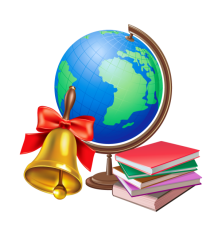 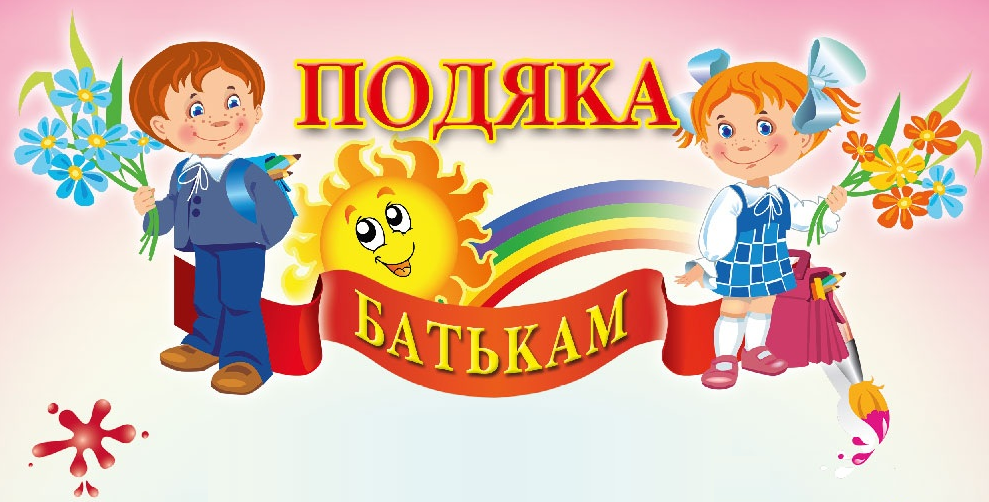 Подяка батькам та учням за сумлінну працю і виконання всіх завдань під час дистанційного, змішаного та  офлайн - навчання. За участь у спільних проектах, конкурсах, флешмобах, відпочинку.
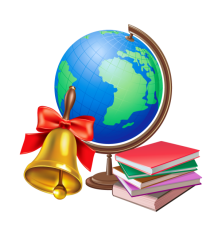 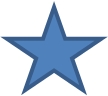 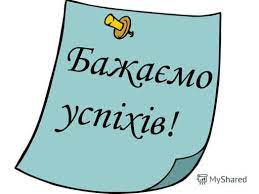 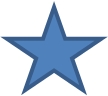 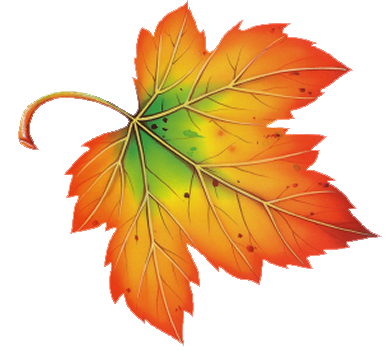 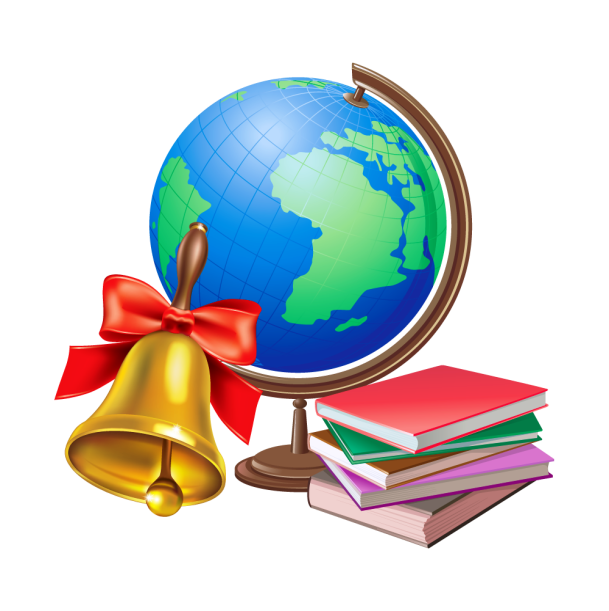 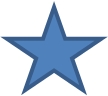 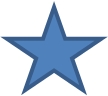 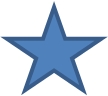 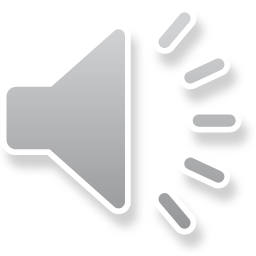